Functional Encryption with Secure Key Leasing
Fuyuki Kitagawa
Ryo Nishimaki
NTT
NTT
Some icons from Freepik www.flaticon.com
[Speaker Notes: Thank you for the introduction.
I’m going to talk about new notions for functional encryption.
This is a joint work with Fuyuki Kitagawa.]
What we achieved
Introducing FE with secure key leasing
Achieving bounded collusion-resistant secret key FE with SKL from OWFs
Introducing single-decryptor FE
Achieving collusion-resistant public key SDFE from IO and OWFs
[Speaker Notes: This is a short summary of our work.
We introduce the notions of functional encryption with secure key leasing and single-decryptor functional encryption. We also present how to achieve these new notions.]
Functional Encryption
Definitions and limitations
[Speaker Notes: Let’s start with reviewing the standard FE and its limitation.]
Functional Encryption
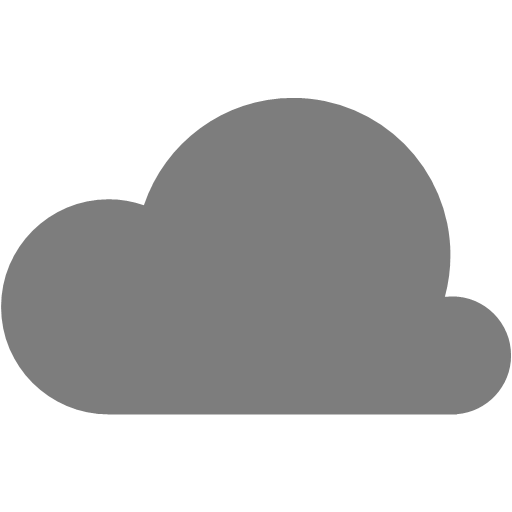 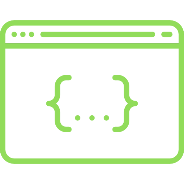 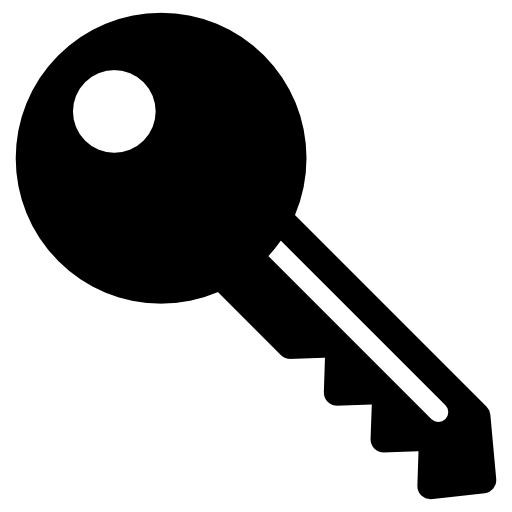 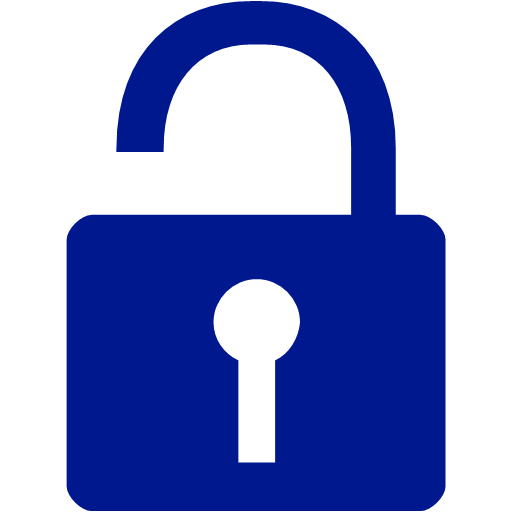 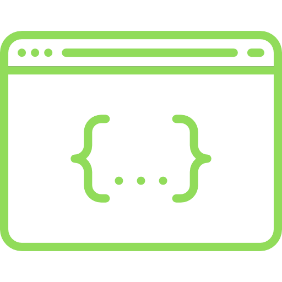 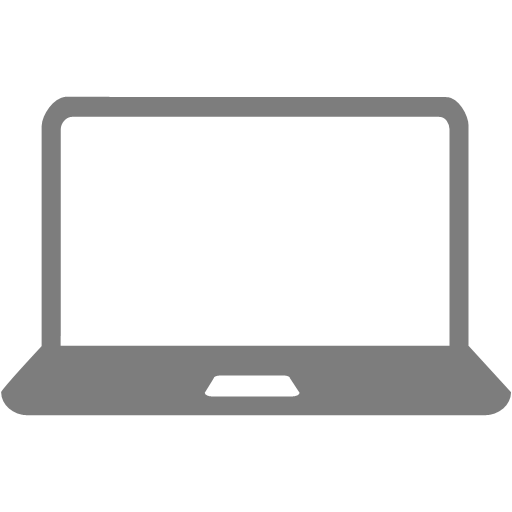 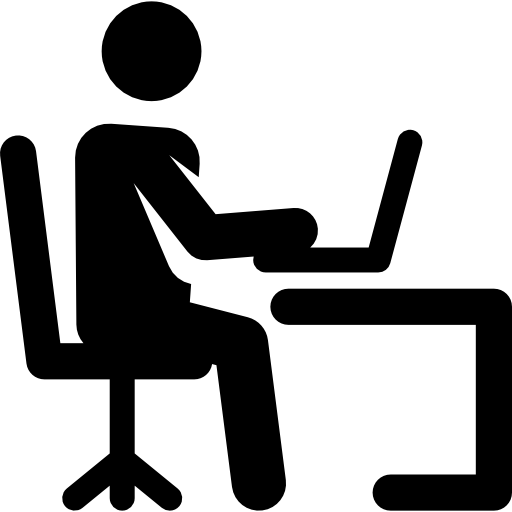 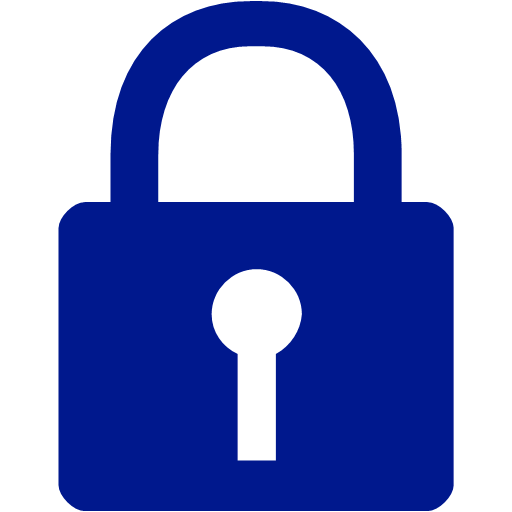 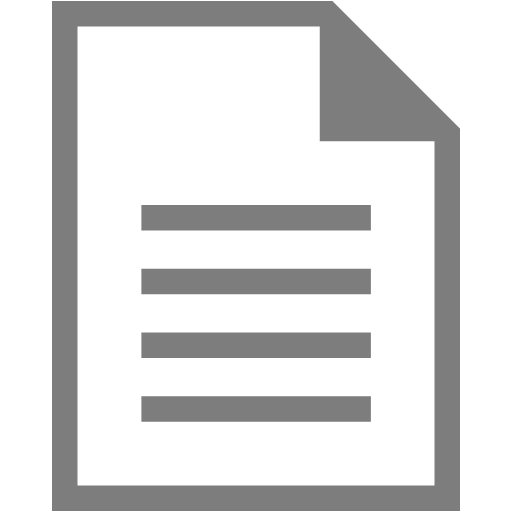 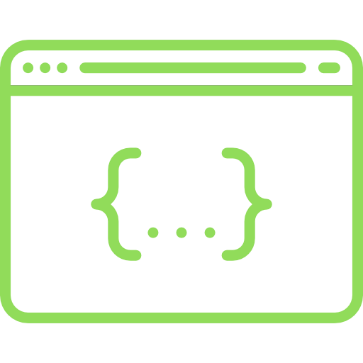 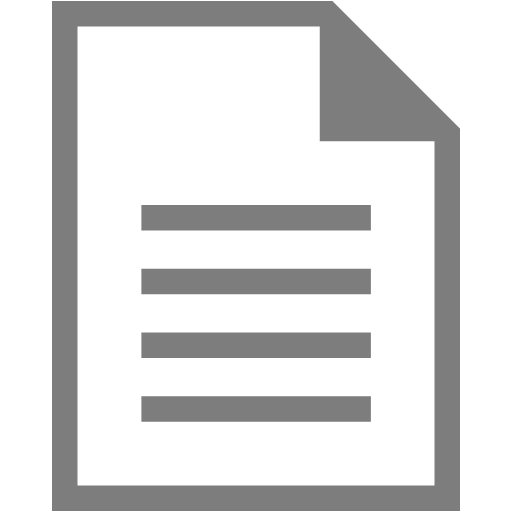 4
[Speaker Notes: In FE, a setup algorithm generates a master secret key.
A key generation algorithm takes the master secret key and function f and outputs a functional decryption key sk f.
In public key FE,  an encryption algorithm takes a public key pk and a plaintext x, and generates a ciphertext of x. In secret key FE, we need the master secret key for encryption.
If we have a decryption key for f, we can obtain  f(x) from the ciphertext of x. This is standard FE.]
Can we cancel the functional decryption key?
The key holders can compute f(x) forever
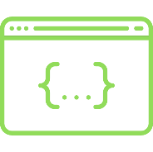 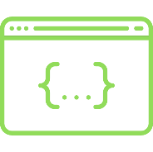 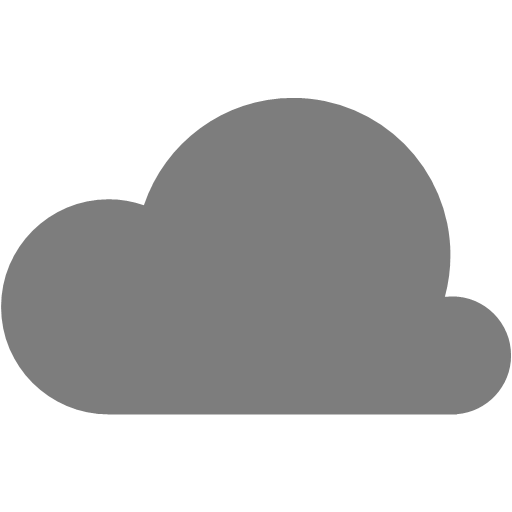 Return?
Can keep a copy
Bad for dynamic member change (e.g., subscription model)
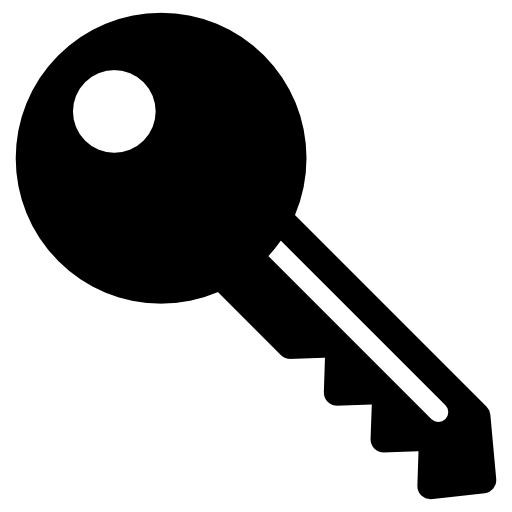 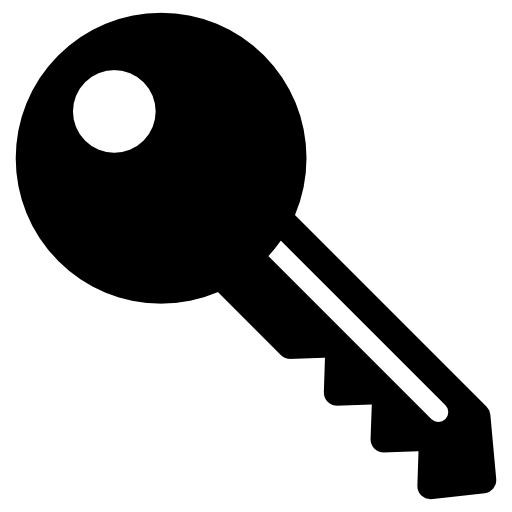 Copy
Revocation mechanism for FE?
Revocable FE [NWZ16]
Perfect solution?
Need to update all ciphertexts
Moreover…
…
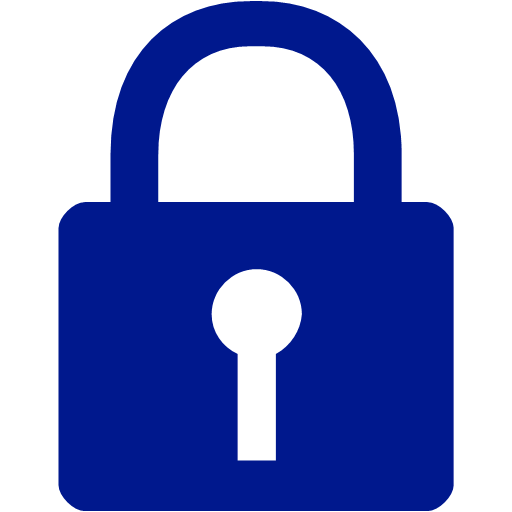 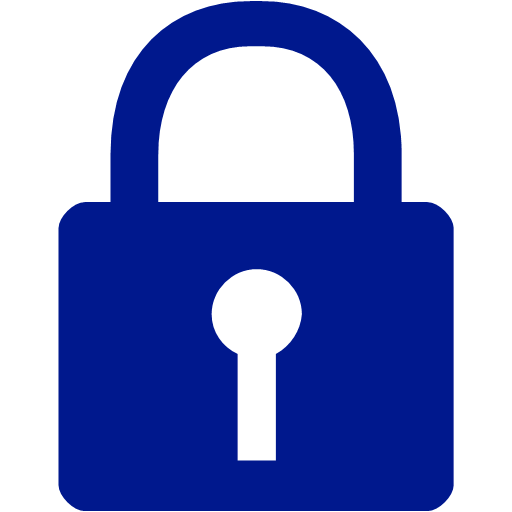 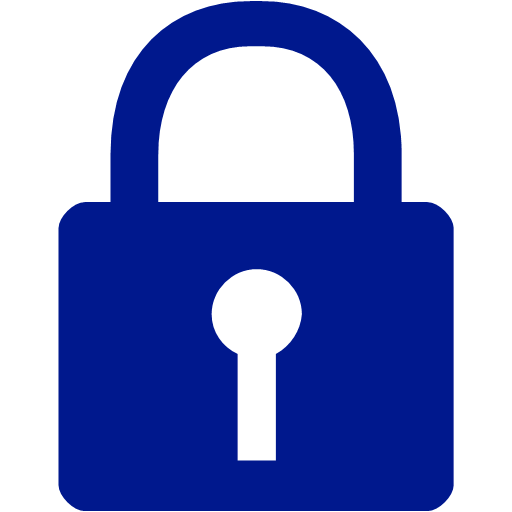 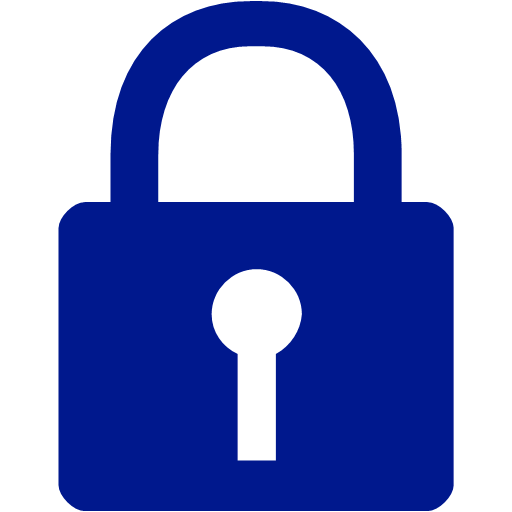 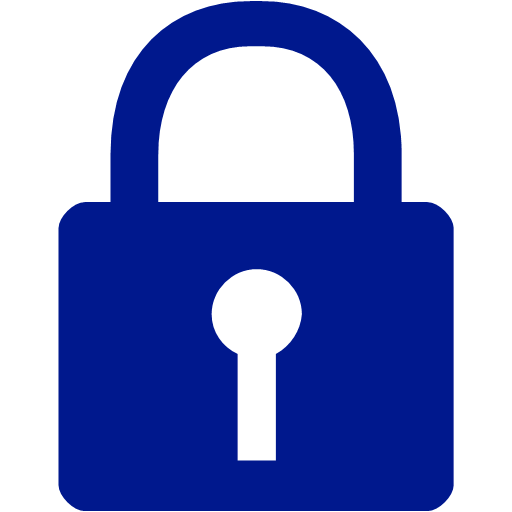 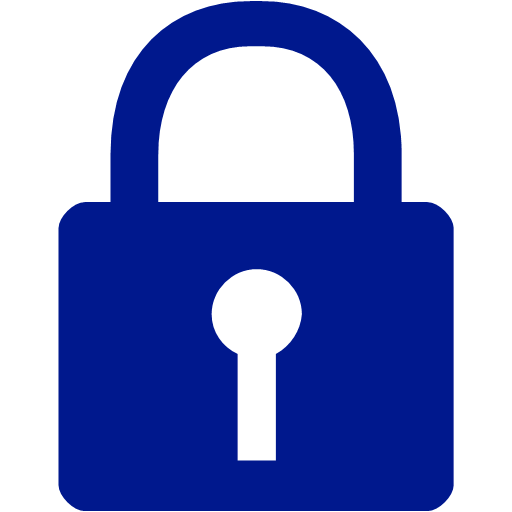 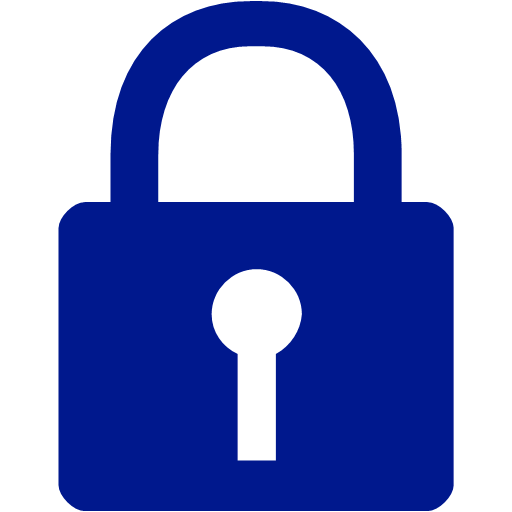 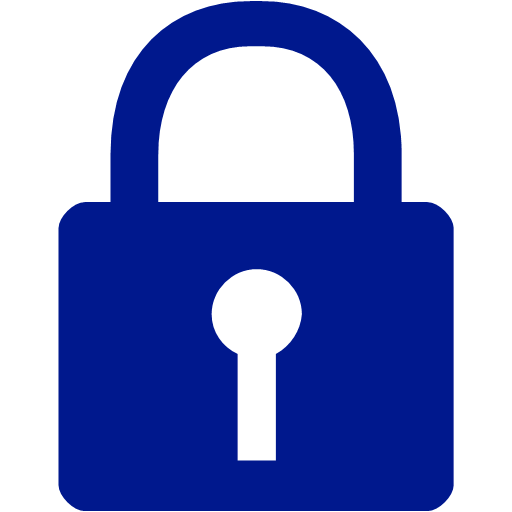 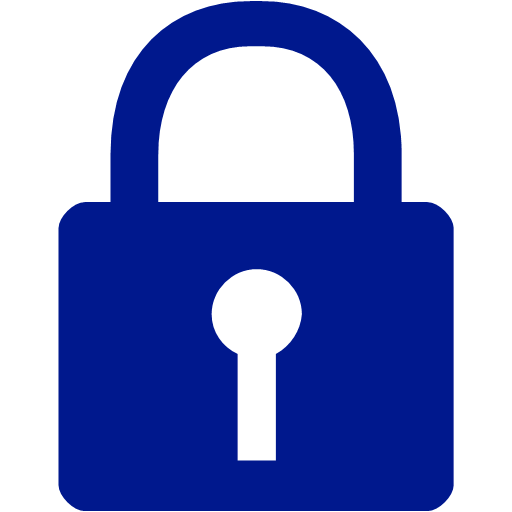 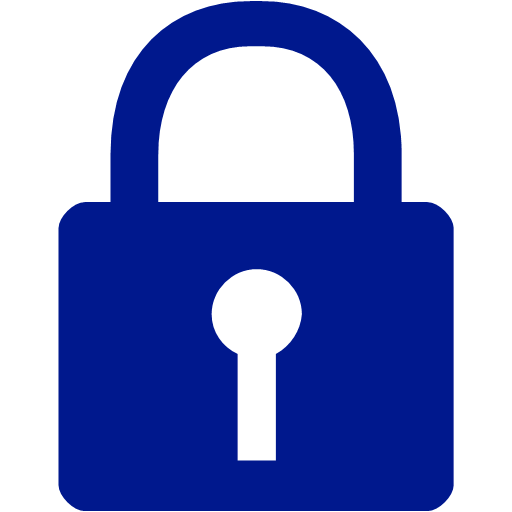 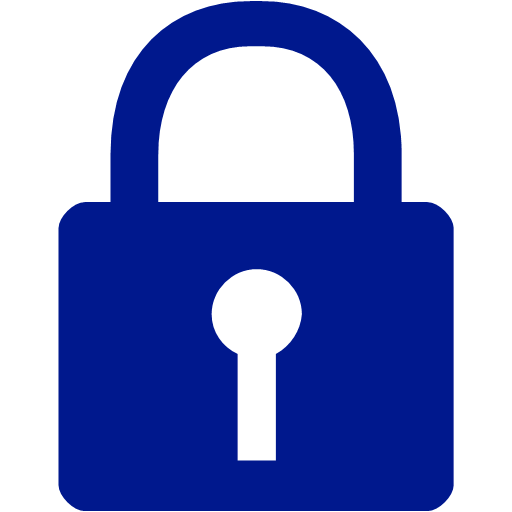 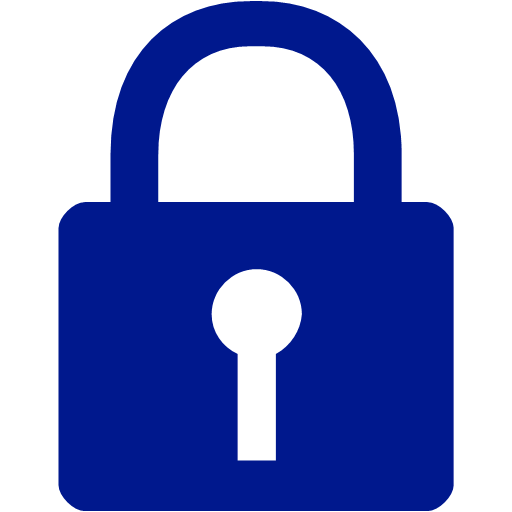 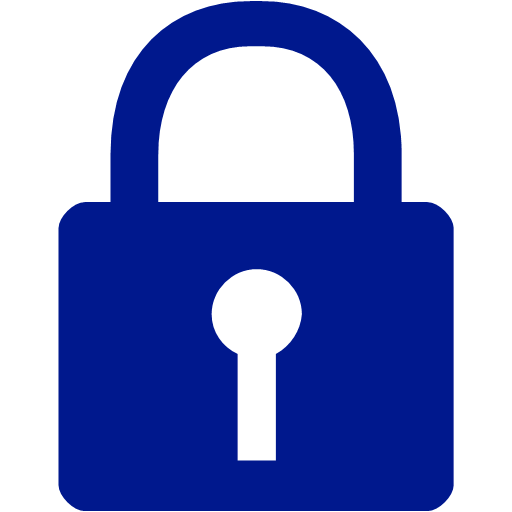 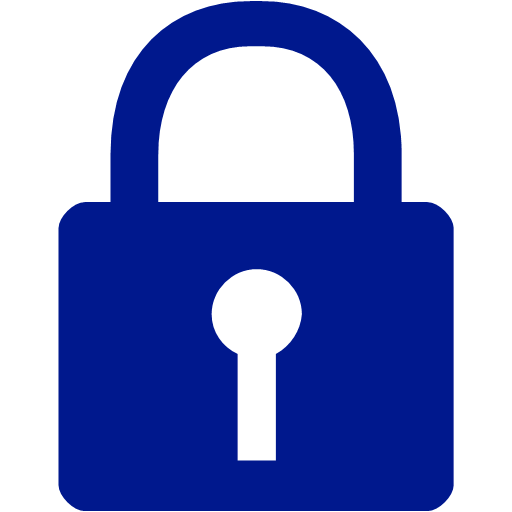 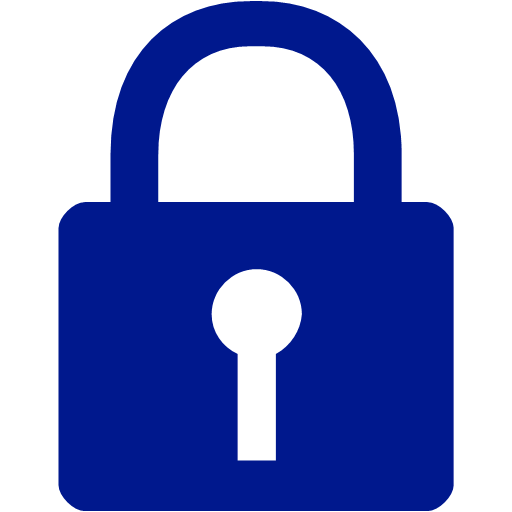 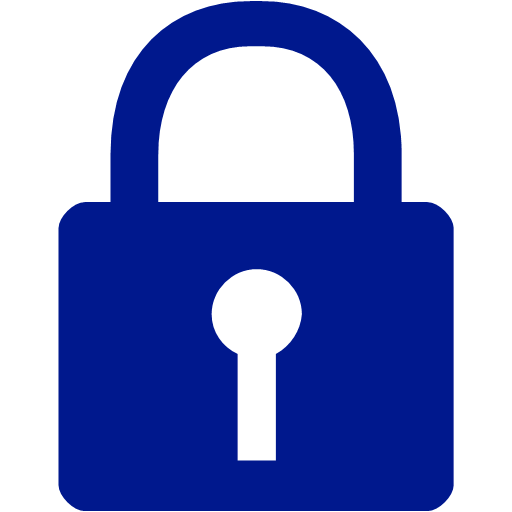 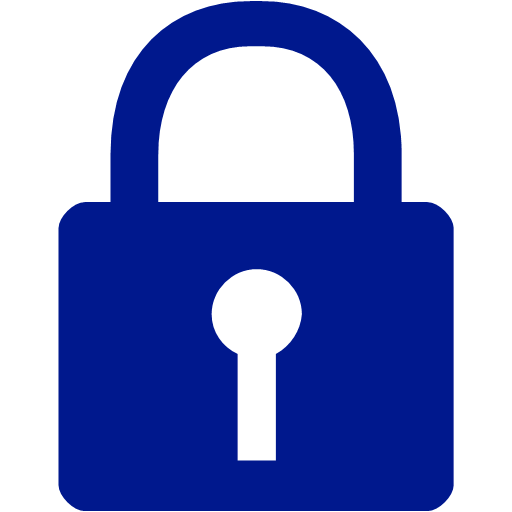 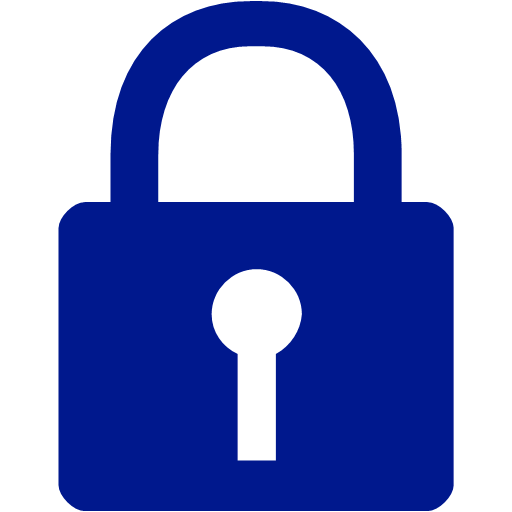 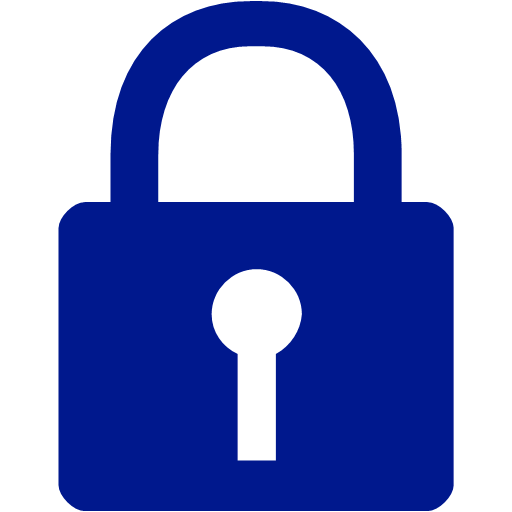 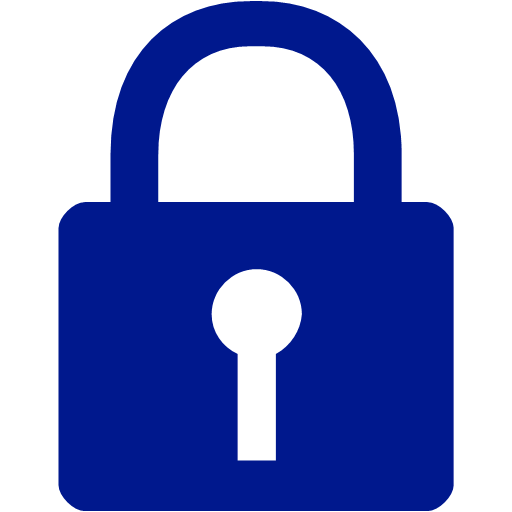 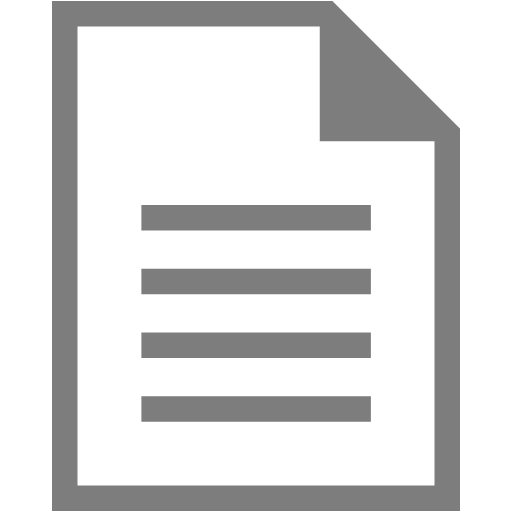 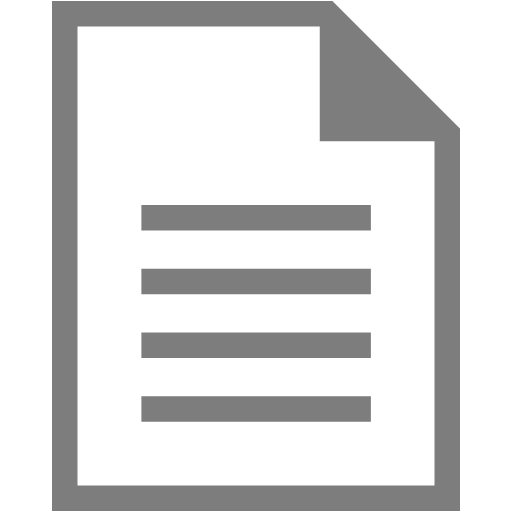 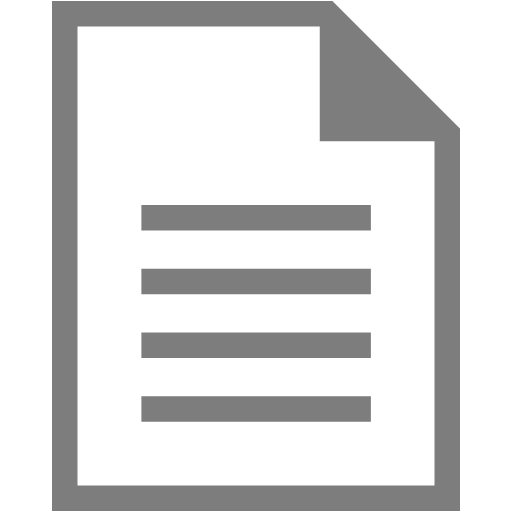 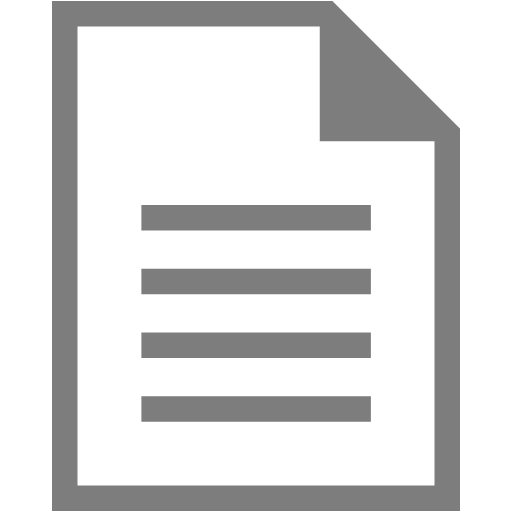 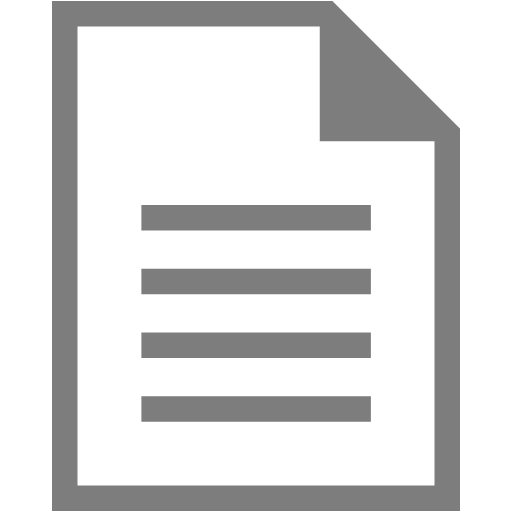 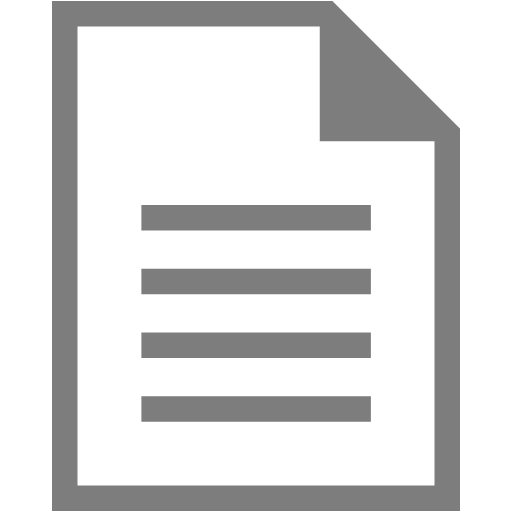 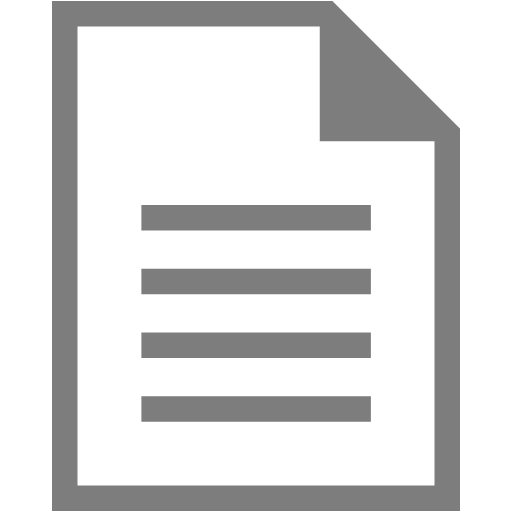 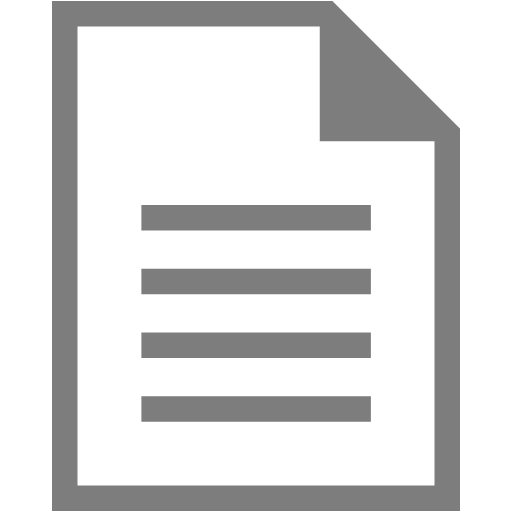 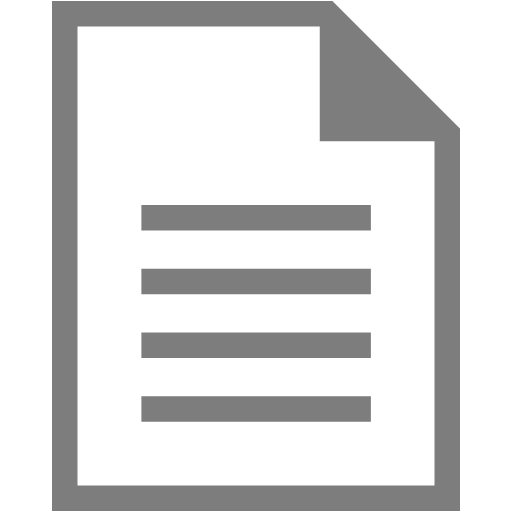 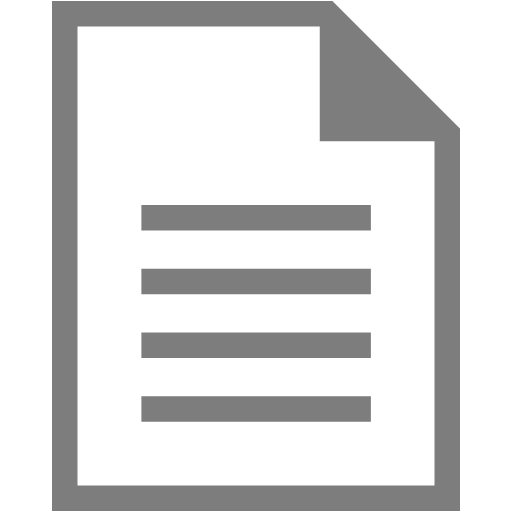 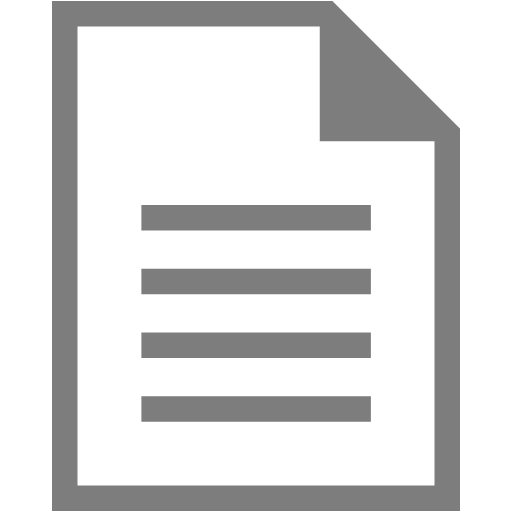 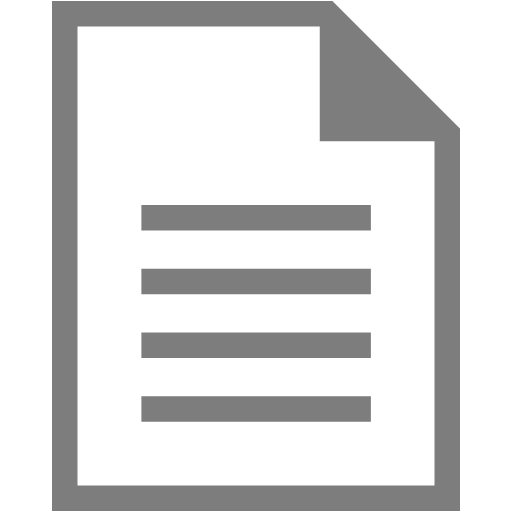 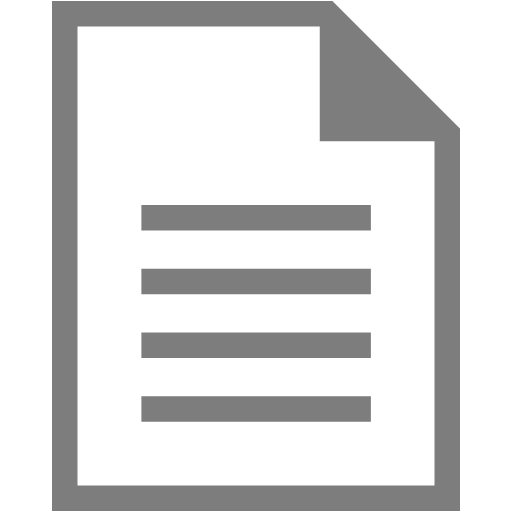 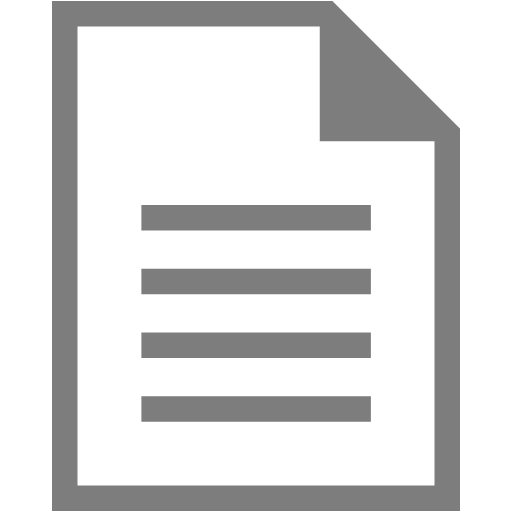 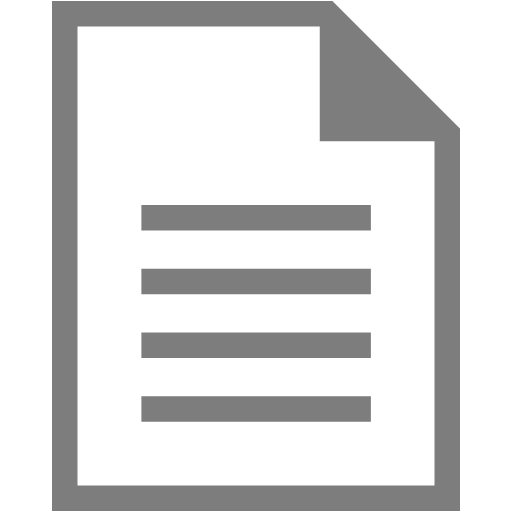 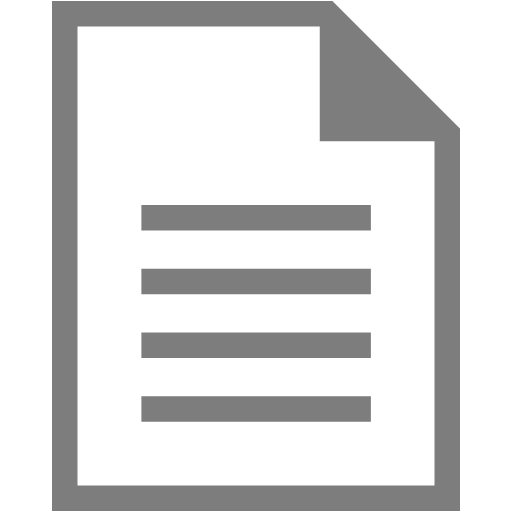 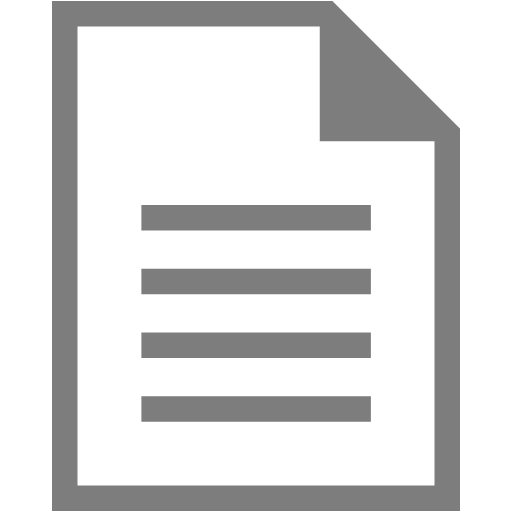 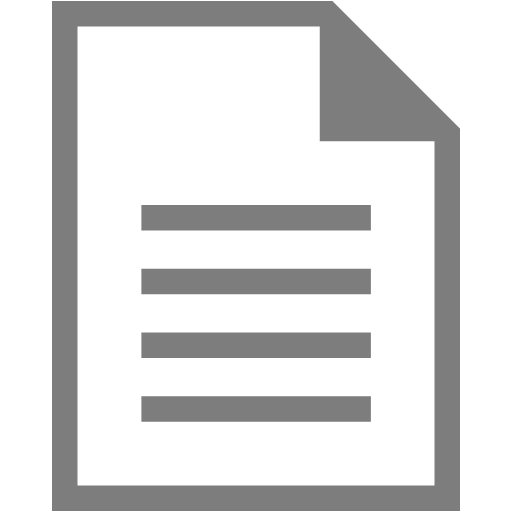 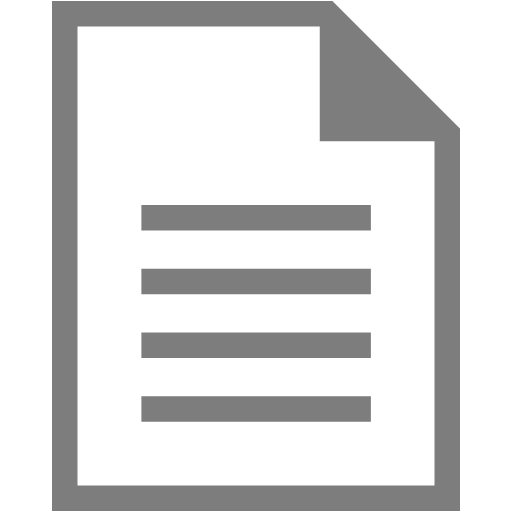 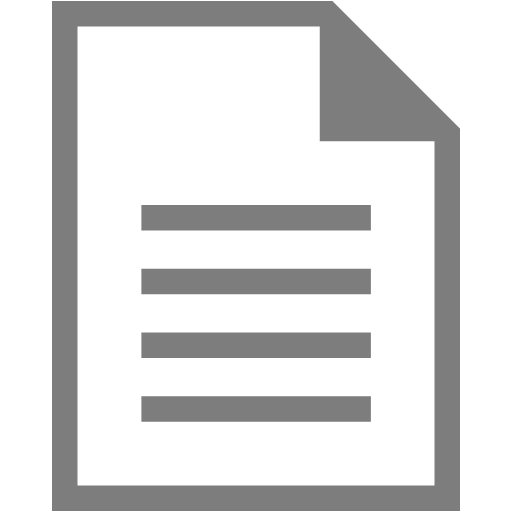 [Speaker Notes: The question is: can we cancel the power of functional decryption keys?
If a user receive a decryption key, they can compute f(x) from encryption of x forever.
Even if they return the decryption key, it is meaningless since they can keep a copy of the decryption key. This is a big problem in a setting where valid users frequently changes like the subscription model.
In cryptography, we can implement the revocation mechanism in some settings. In particular, we have revocable FE. Good! However, this is not a perfect solution. First, in revocable FE, we need to update all ciphertexts to revoke a functional decryption key. This is inefficient since we encrypt huge data today. Even if we accept the inefficiency, we still have a fundamental problem.]
Limitation of Classical Cryptography
Cannot prove deletion
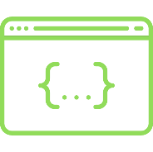 Even if all ciphertexts are updated,
no guarantee that old ciphertexts were deleted
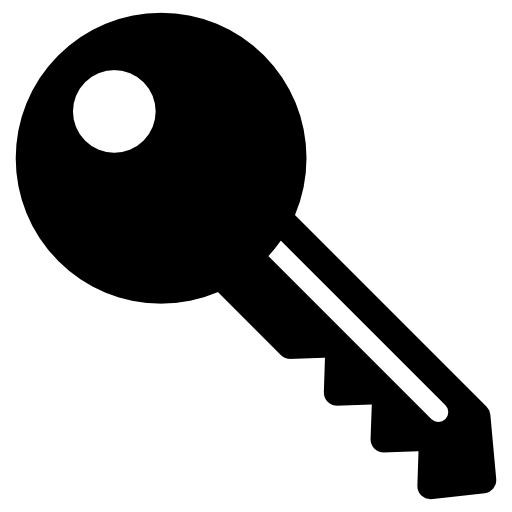 updated
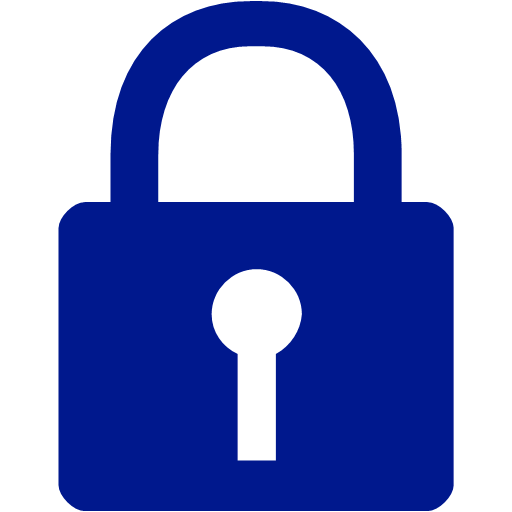 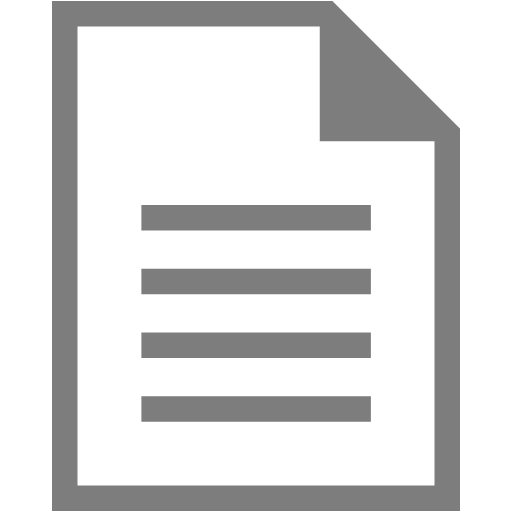 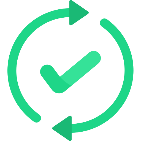 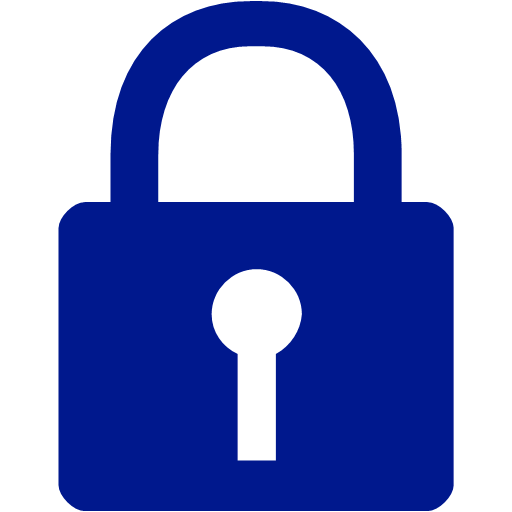 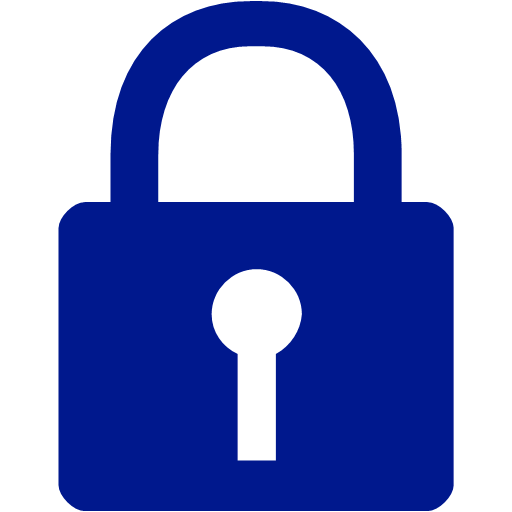 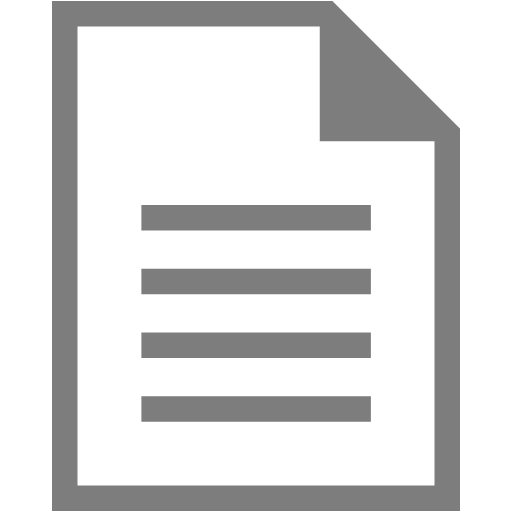 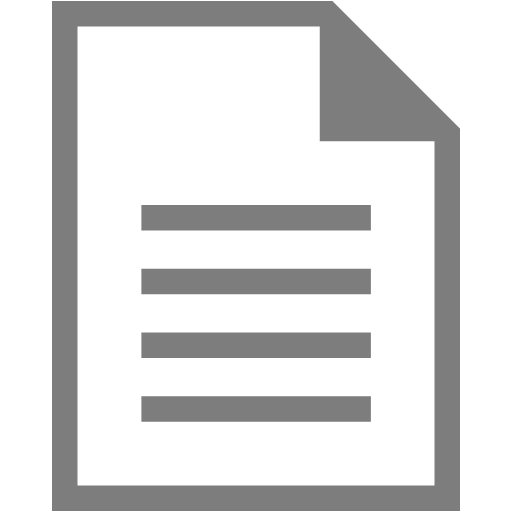 copy
[Speaker Notes: The problem is we cannot prove that we delete something in the classical setting.
We can update ciphertexts and then we can no longer compute f(x) by using the revoked decryption key. However, there is no guarantee that all old ciphertexts were properly deleted. If someone keep a copy of ciphertext, the decryption key holder still can compute f(x).
This is the fundamental limitation of classical FE.]
Quantum State Could be Deleted/Unclonable
No-cloning theorem could prevent copying
Quantum money [Wiesner83, Aaronson09,AC12,Zhandry19]
Program copy-protection [Aaronson09,ALL+21,CMP20]
Unclonable cryptography [BL20,AGKZ20,CLLZ21,AKL+22,LLQZ22]
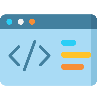 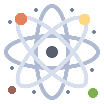 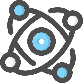 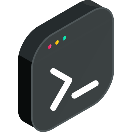 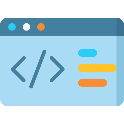 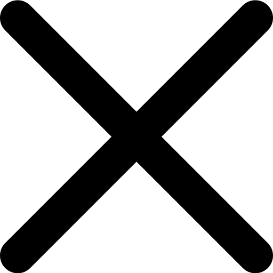 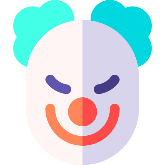 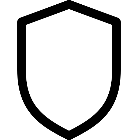 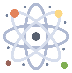 Uncertainty principle could guarantee deletion
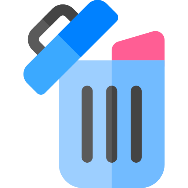 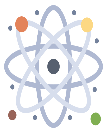 Secure software leasing [AL21,CMP20,BLK+21,KNY21,ALL+21]
Cryptography with certified deletion [BI20, HMNY21,HMNY22]
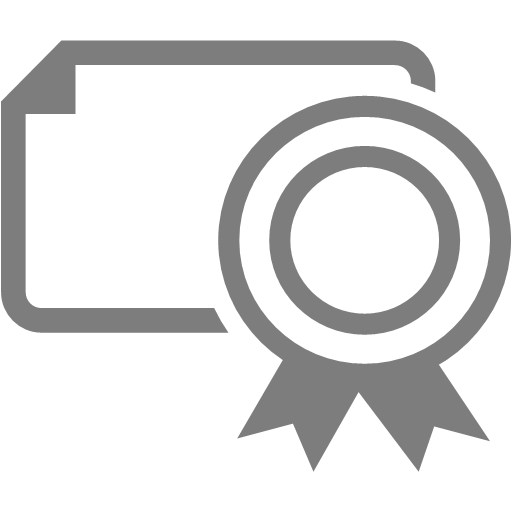 [Speaker Notes: If we consider the quantum setting, the situation completely changes.
In general, copying quantum states is impossible. The no-cloning theorem says there is no general procedure for copying unknown quantum states.
By using this property, we can achieve quantum money, program copy-protection, and unclonable cryptography.
We can also prove we delete quantum states by using the uncertainty principle.
By using this property, we can achieve secure software leasing and cryptography with certified deletion.]
Secure Key Leasing and Copy-Protection for FE
[Speaker Notes: In this work, we focus on FE. We introduce FE with secure key leasing, where we can delete functional decryption keys. We also introduce single-decryptor FE, where functional decryption keys are copy-protected.]
FE with Secure Key Leasing
private/public
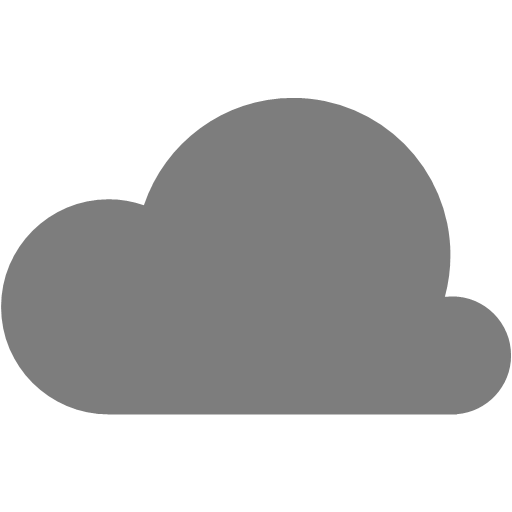 Quantum state
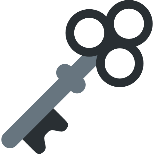 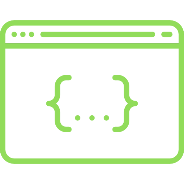 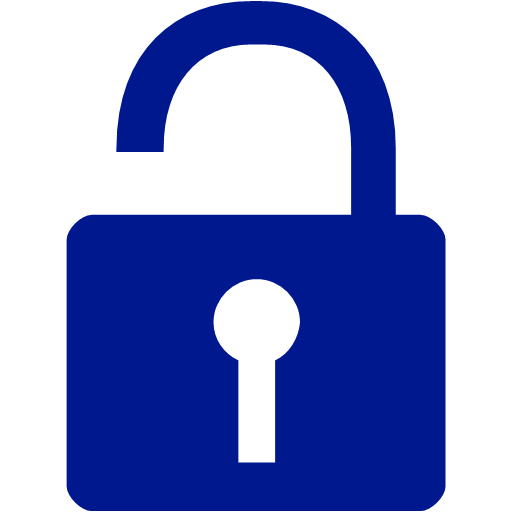 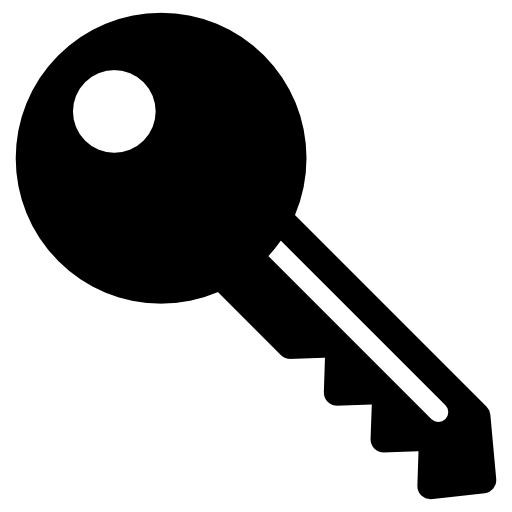 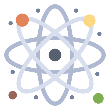 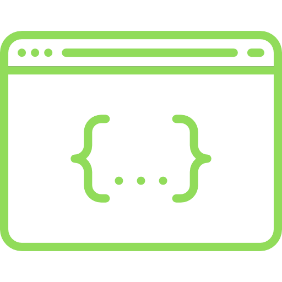 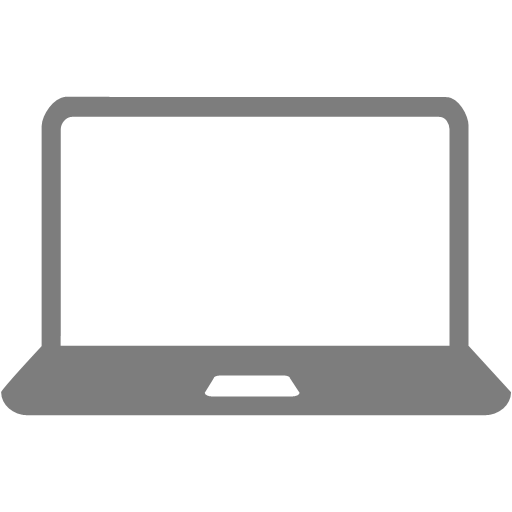 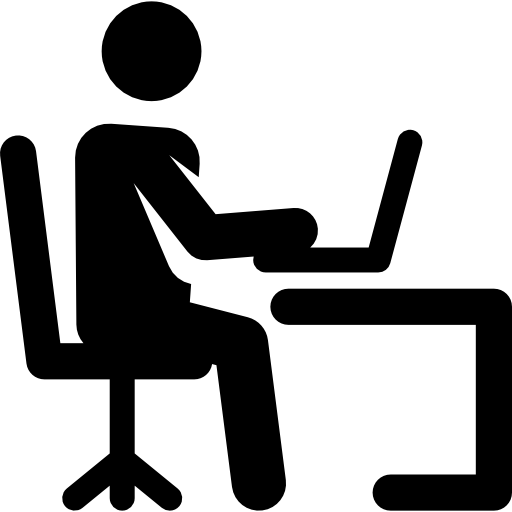 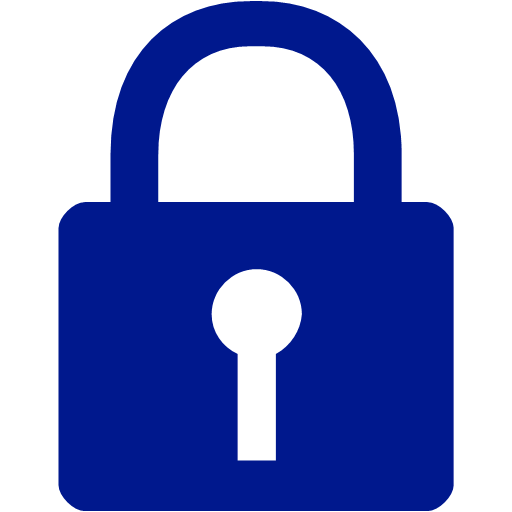 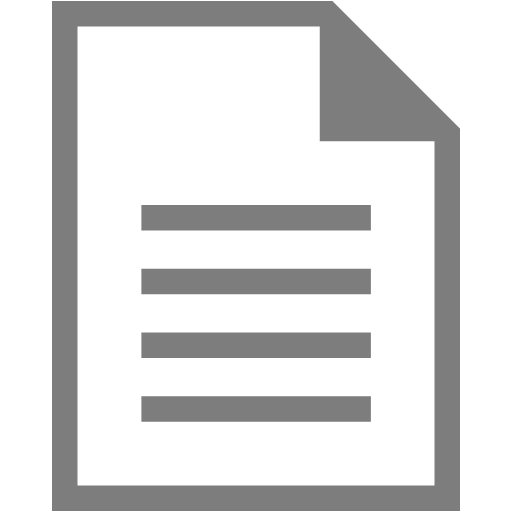 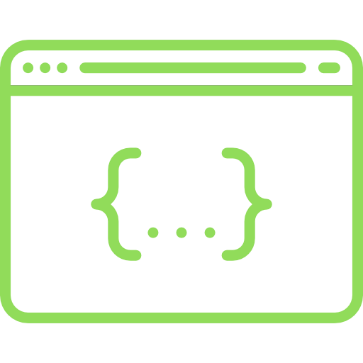 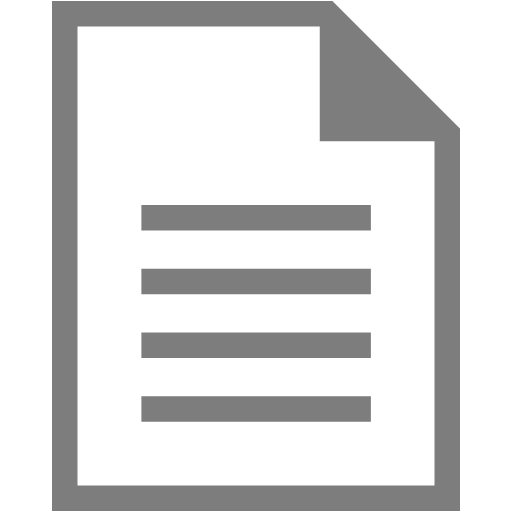 9
[Speaker Notes: In FE with secure key leasing, a functional decryption key is a quantum state. A key generation algorithm also generates a verification key for each decryption key. This is a big difference from classical FE. A verification key is either private or public. In this work, all verification keys are private.]
FE with Secure Key Leasing
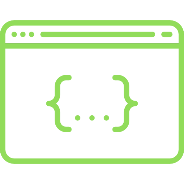 Proof of deletion for functional decryption keys
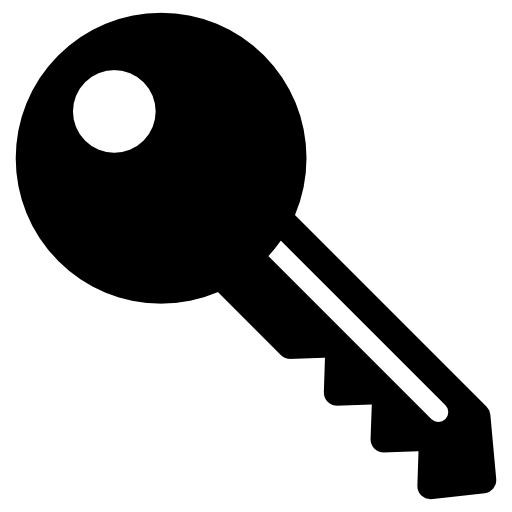 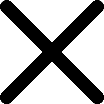 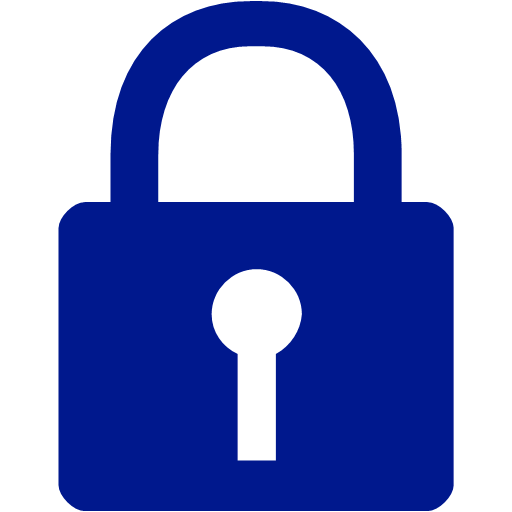 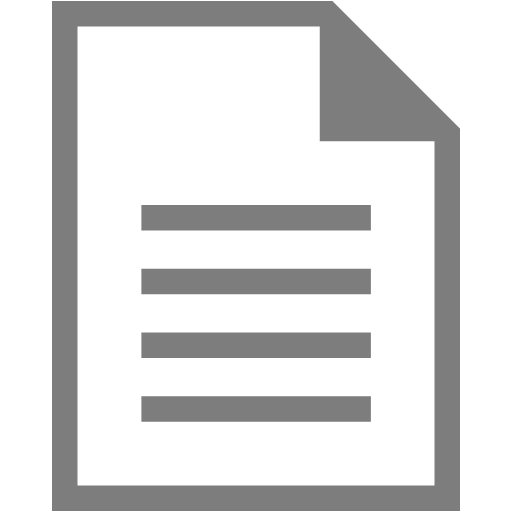 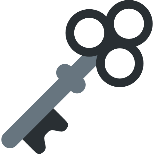 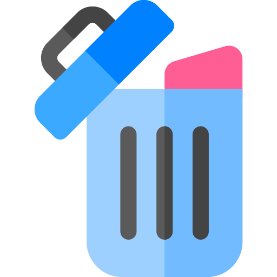 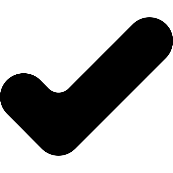 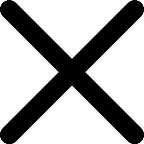 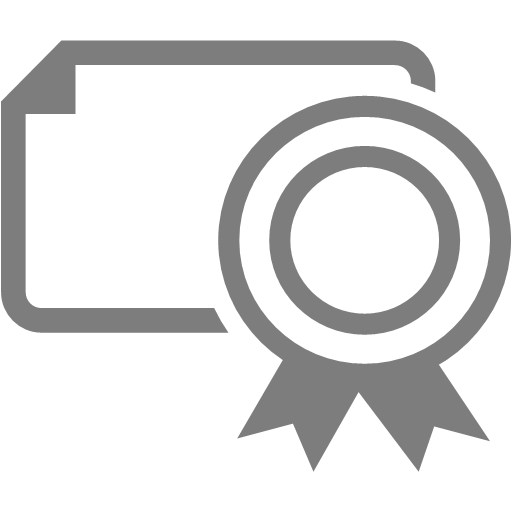 or
10
[Speaker Notes: We have two additional algorithms in FE with secure key leasing. One is a certification algorithm, and the other is verification algorithm. The certification algorithm takes a functional decryption key and outputs a certificate for deletion. The verification algorithm takes a certificate and a verification key, and decides whether the certificate is valid or not. If it is valid, then the decryption key was properly deleted, and we can no longer obtain f(x) from encryption of x.]
Security for Secret Key FE with SKL
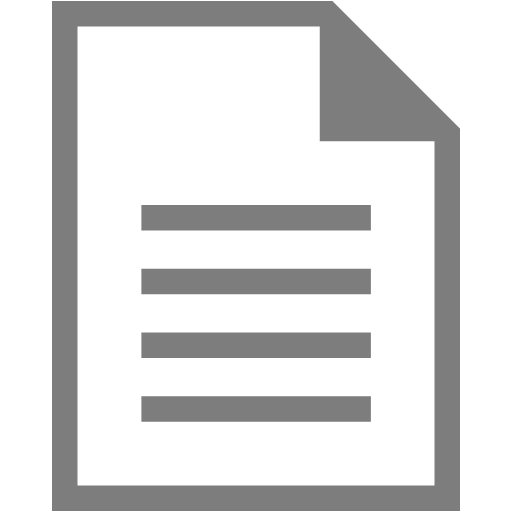 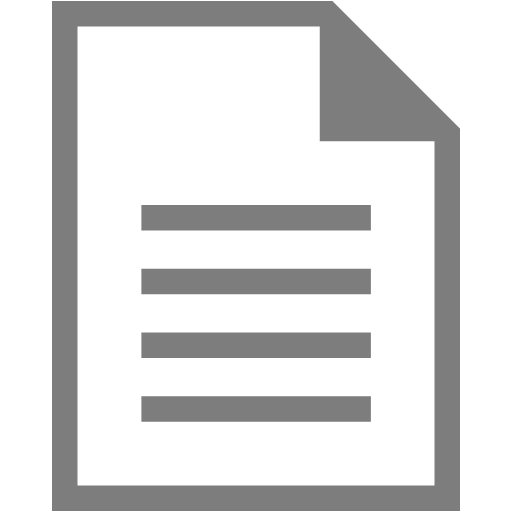 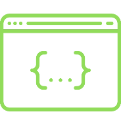 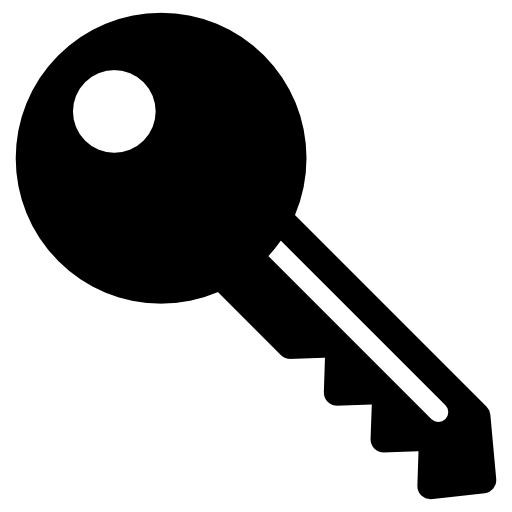 Enc query
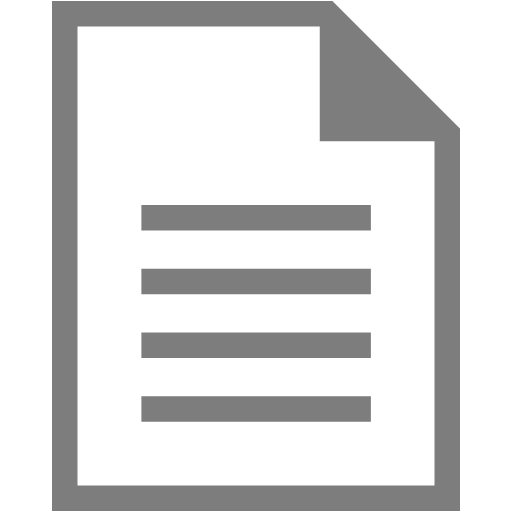 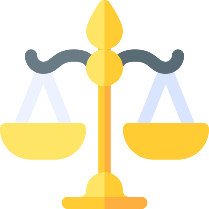 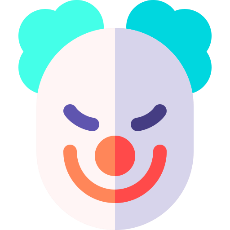 Availability bound
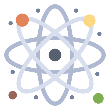 Key query
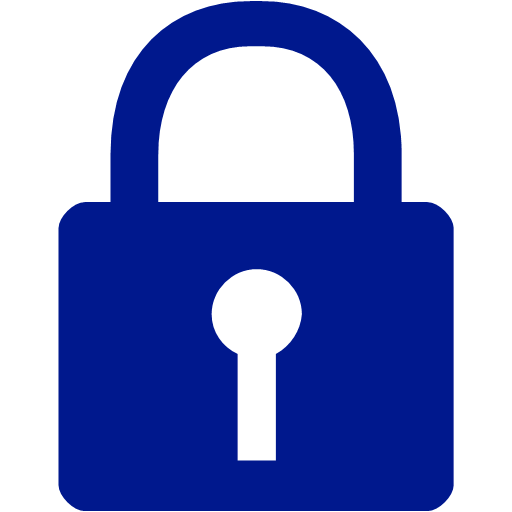 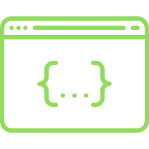 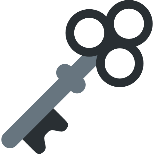 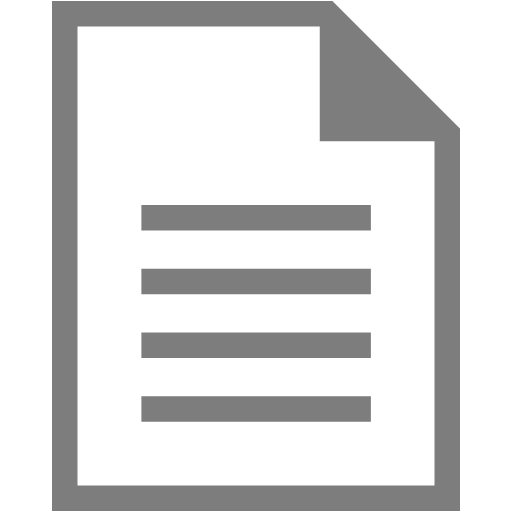 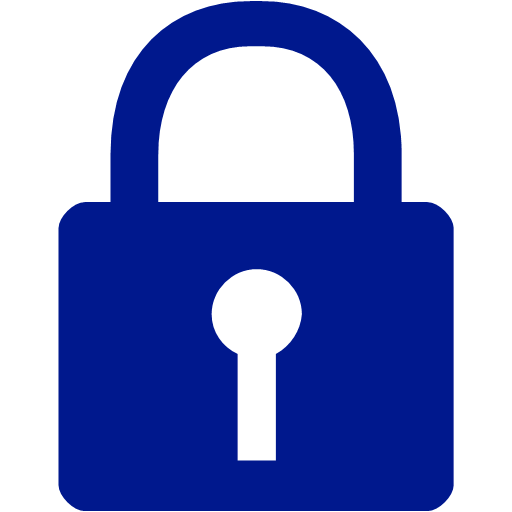 is OK if deleted
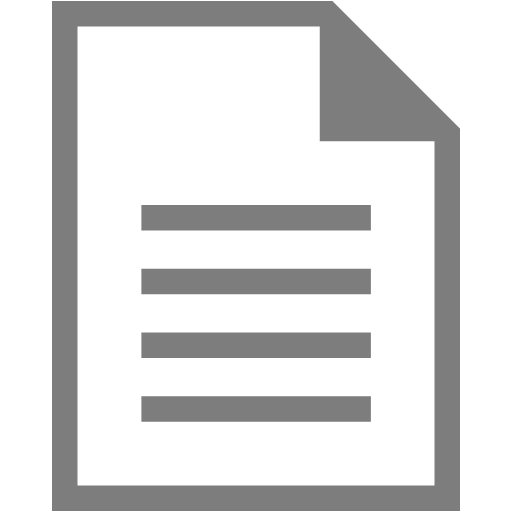 Vrfy query
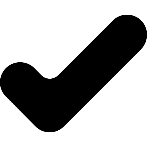 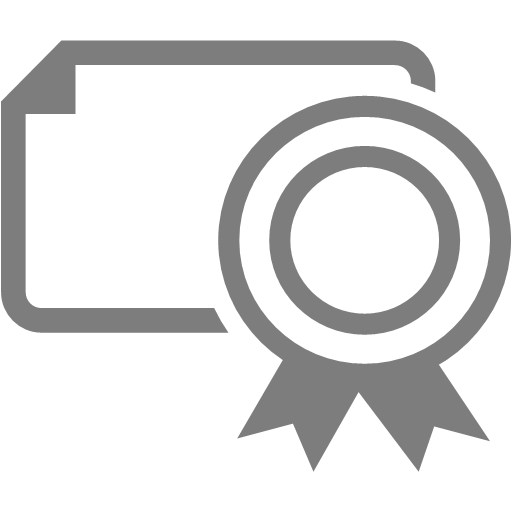 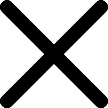 [Speaker Notes: In this work, we consider a security game for secret key FE with secure key leasing.
In this game, the adversary sends a pair of challenge plaintexts x_0 and x_1. The challenger generates a challenge ciphertext of x_0 or x_1 and returns it to the adversary. During this game, the adversary can send key queries. It asks a function f and availability bound n, then the challenger returns a functional decryption key sk_f. I’ll explain the availability bound n later. Here, we consider the private verification setting, so the adversary can send verification queries. It sends a certificate, and the challenger answers whether the certificate is valid or not. In standard FE, the adversary cannot send a key query f such that f(x_0) is not equal to f(x_1) since the adversary trivially wins the game. However, if the certificate for decryption key for f is valid, it is allowed to send f such that f(x_0) is not equal to f(x_1) in our setting. This captures secure deletion since if the adversary does not loose the decryption key for f, it can wins the game. The adversary can also send encryption queries since we consider the secret key setting. The adversary can send n encryption queries before it deletes the decryption key for f. This is the meaning of the availability bound. After the deletion, the adversary can send encryption queries as many as it wants.]
Copy-Protected Functional Decryption Keys
Single-decryptor FE
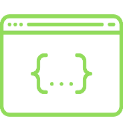 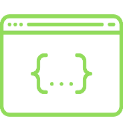 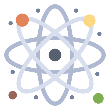 Same as FE except that decryption keys are quantum
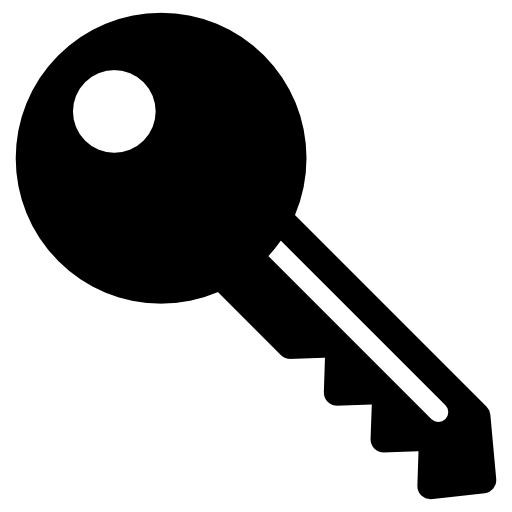 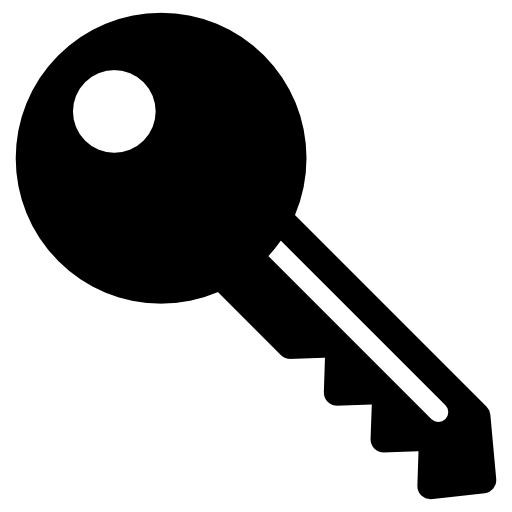 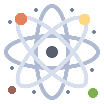 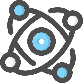 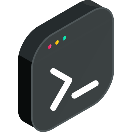 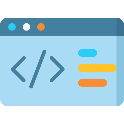 No explicit returning (deletion) process
Verifying the decryption capability of pirate distinguisher
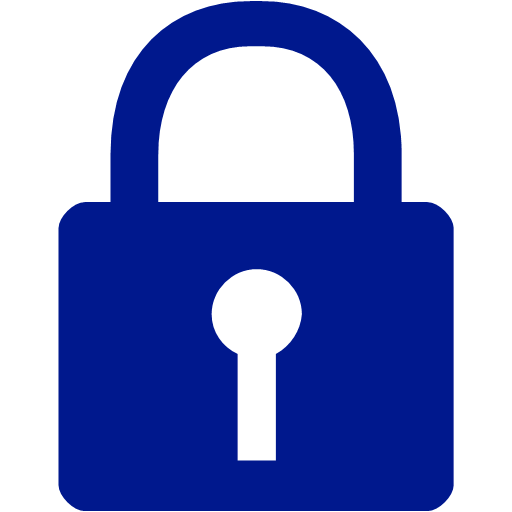 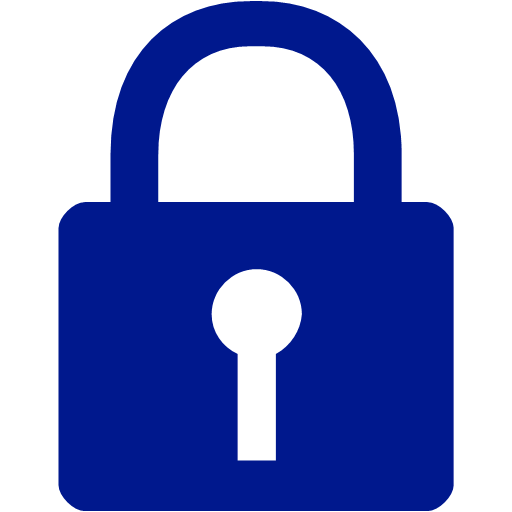 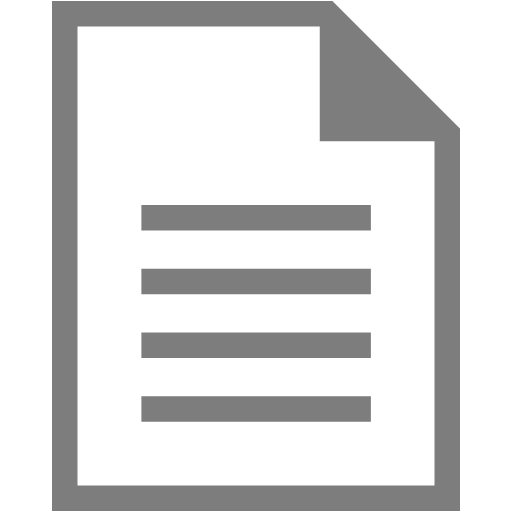 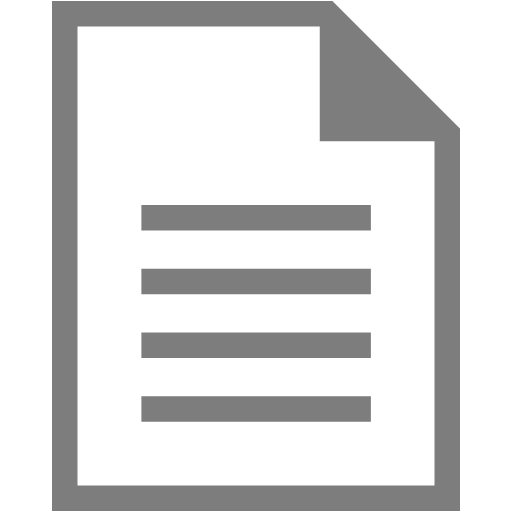 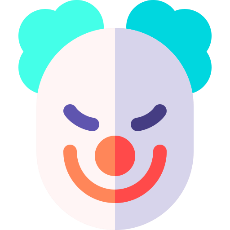 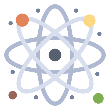 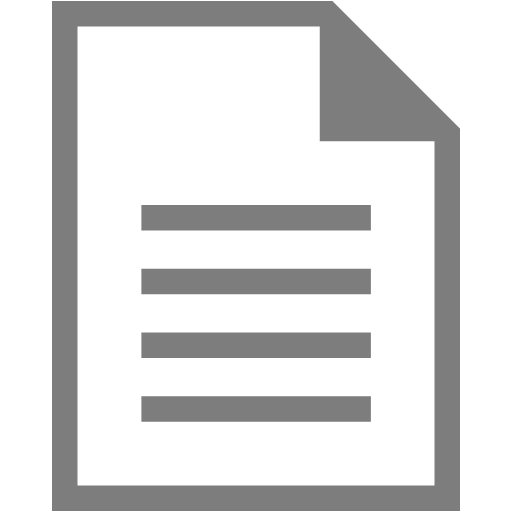 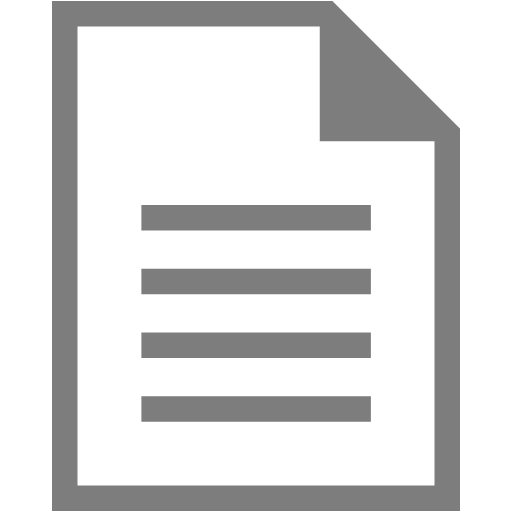 [Speaker Notes: I briefly explain the notion of single-decryptor FE.
The syntax is the same as the standard FE except that decryption keys are quantum states.
Unlike FE with secure key leasing, this primitive does not have an explicit returning process.
We just guarantee we cannot copy decryption keys. In the security game of single-decryptor FE, we verify whether two pirated decryption programs work or not. The adversary is given a functional decryption key for f and generates two possible entangled pirate decryption programs and a pair of challenge plaintexts. We test these programs by sending a challenge ciphertext to them. If both programs correctly distinguish the challenge ciphertext, the adversary wins the game. Here, the adversary can use x_0 and x_1 such that f(x_0) is not equal to f(x_1). This captures unclonability of decryption keys since if the adversary succeeds in copying, it trivially wins the game.]
How to Achieve SKFE with Secure Key Leasing
[Speaker Notes: Now, I move to how to achieve SKFE with secure key leasing from one-way functions.]
Tool: Encryption with Certified Deletion [BI20]
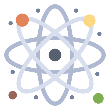 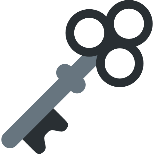 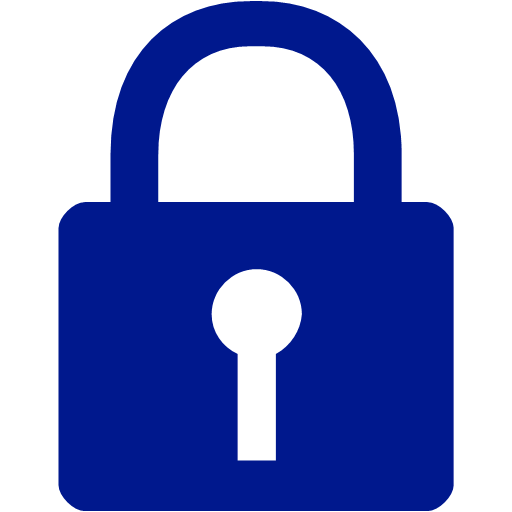 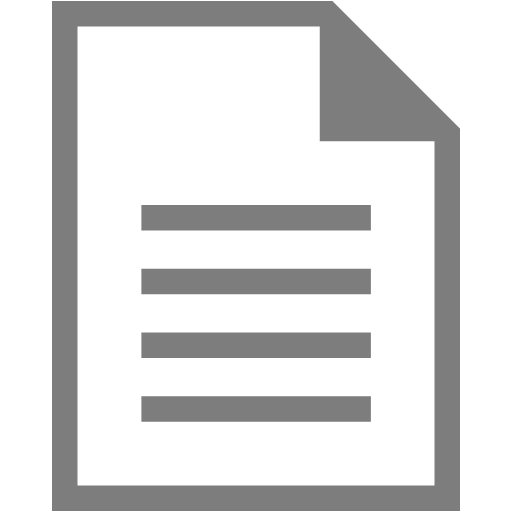 Proof of deletion for ciphertext
Verify that ciphertexts were deleted
14
[Speaker Notes: First, I explain our building block, encryption with certified deletion.
This is a kind of dual of encryption with secure key leasing.
In this primitive, an encryption algorithm is quantum. It takes a plaintext m and output a quantum ciphertext and a verification key. Like FE with secure key leasing, encryption with certified deletion has deletion and verification algorithms. The deletion algorithms takes a quantum ciphertext and outputs a certificate for deletion. The verification algorithm takes a certificate and verification key and output it is valid or not.]
Certified Deletion Security for SKE
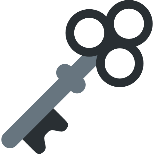 Enc query
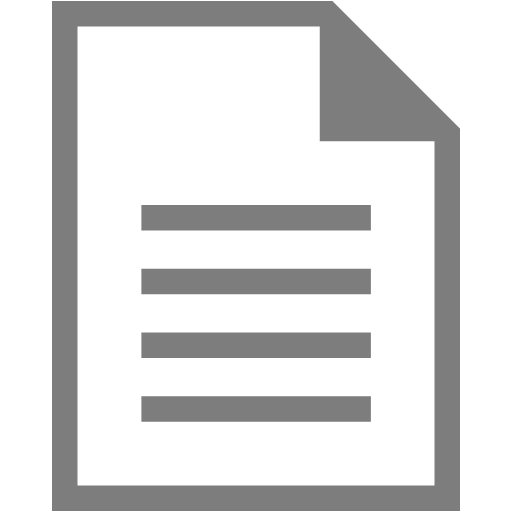 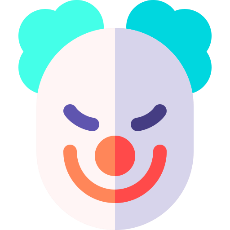 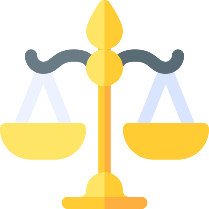 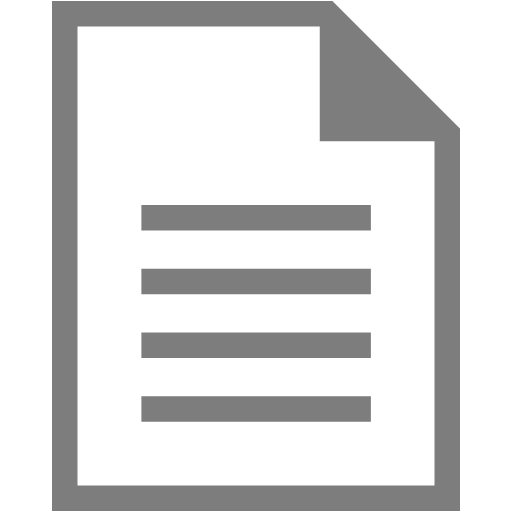 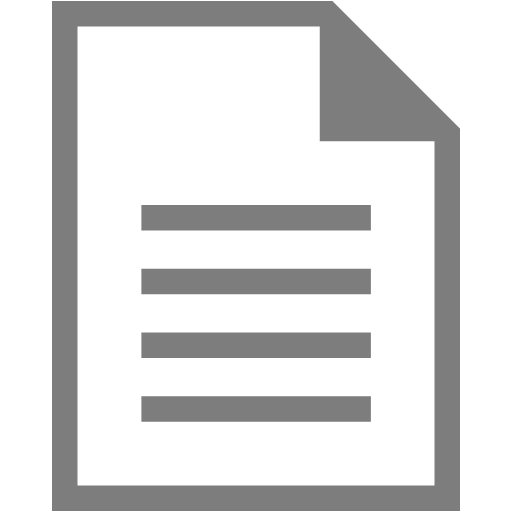 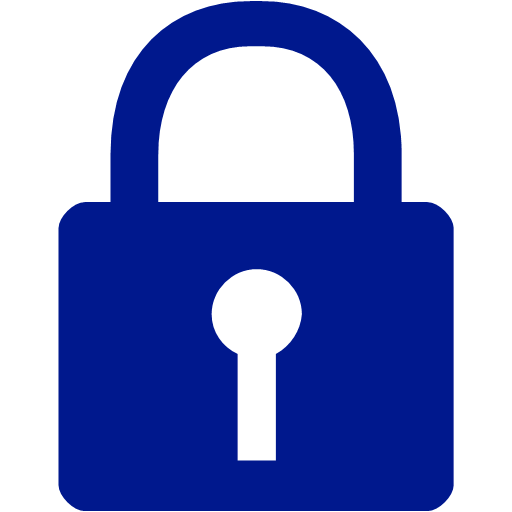 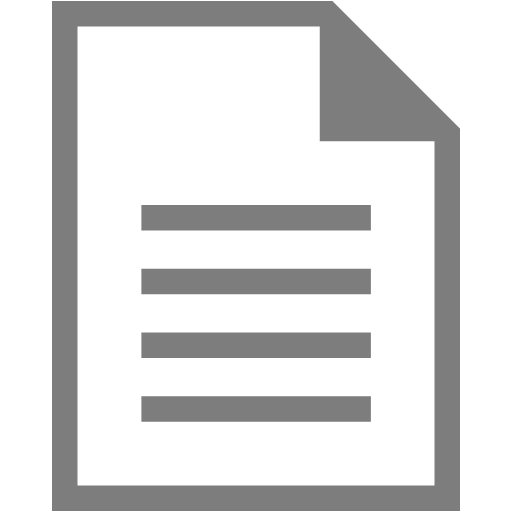 Vrfy query
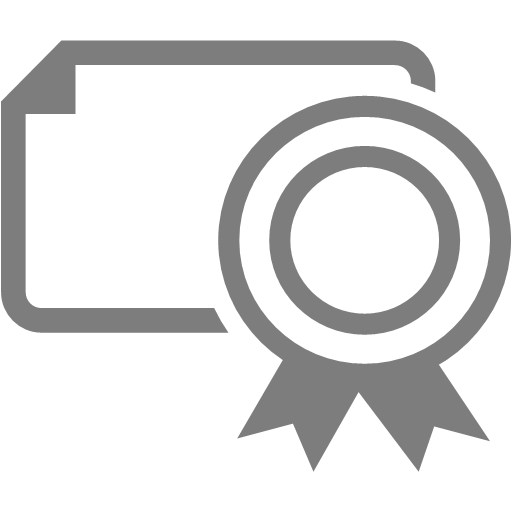 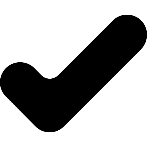 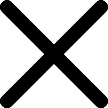 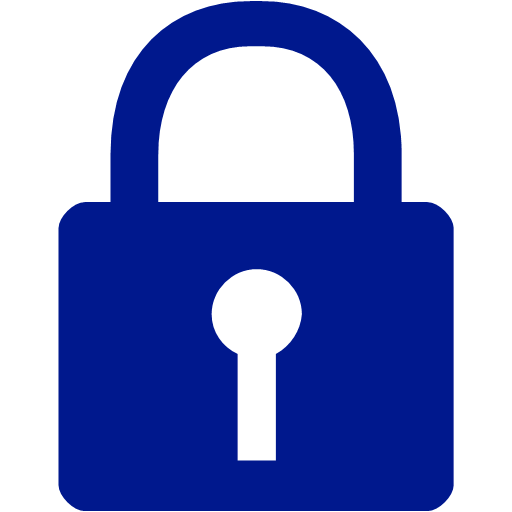 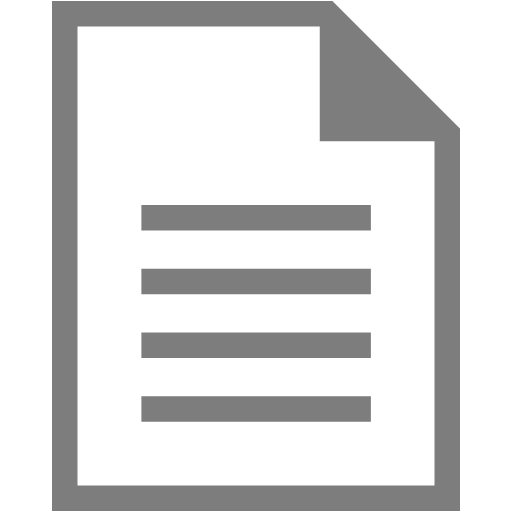 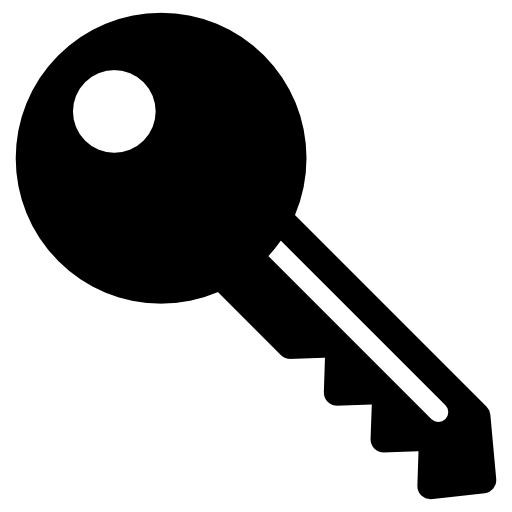 Achieved from standard SKE [HMNY21,BK22]
[Speaker Notes: The security game of encryption with certified deletion is as follows.
The adversary sends a pair of challenge plaintexts and the challenger returns a challenge ciphertext.
During this game, the adversary can send verification queries as FE with secure key leasing.
If the certificate for the challenge ciphertext is valid, the challenger reveals the secret decryption key to the adversary. The adversary can also send encryption queries. This captures secure deletion for ciphertexts since the adversary trivially wins by using the decryption key if the challenge ciphertext was not deleted.]
0-Availability Bound SKFE-SKL Scheme
- Classical bounded SKFE + SKE w/ certified deletion
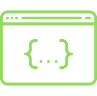 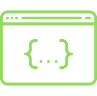 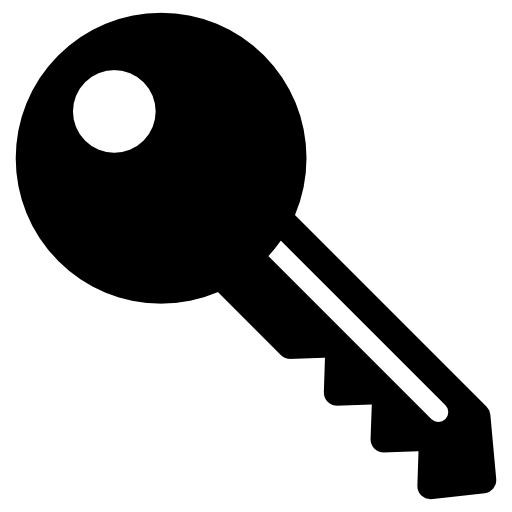 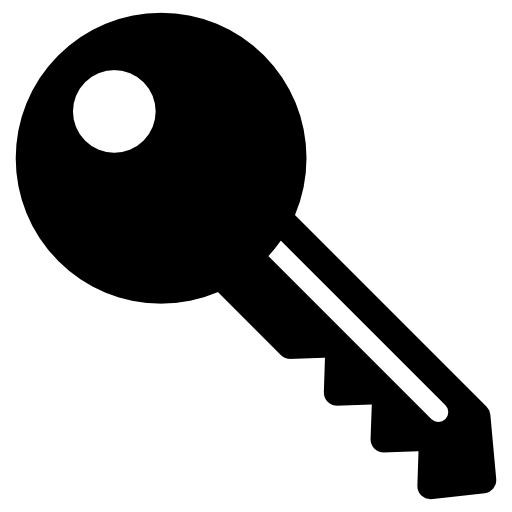 Key generation
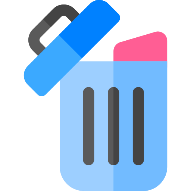 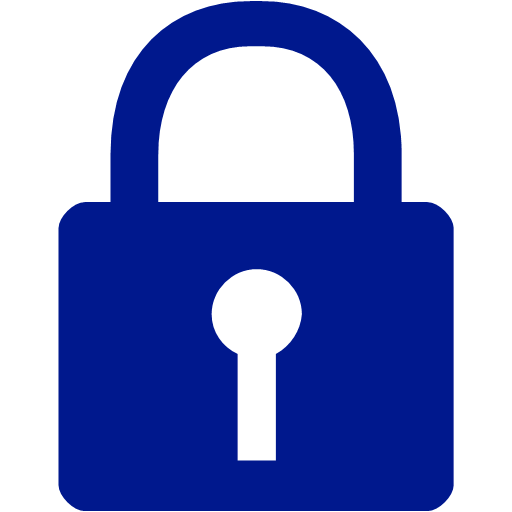 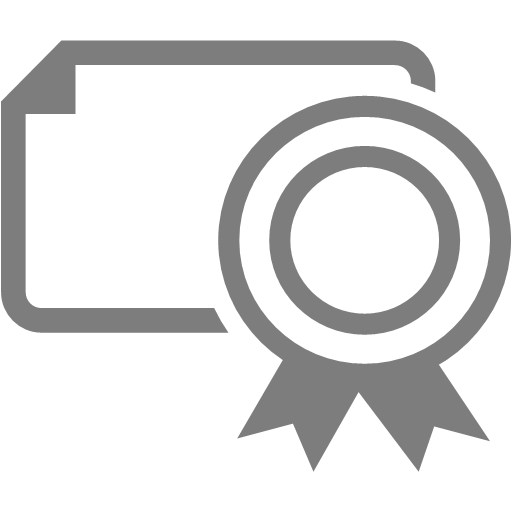 Encryption
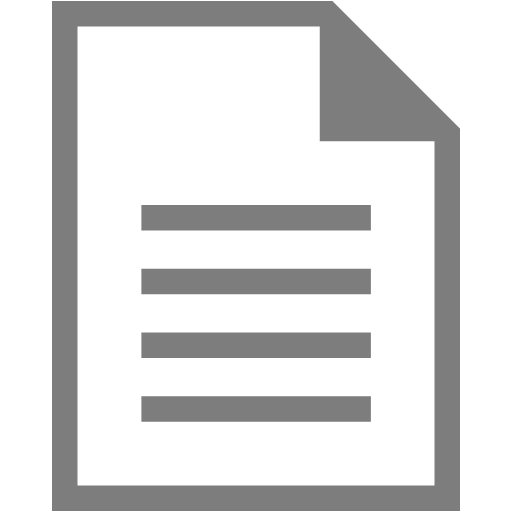 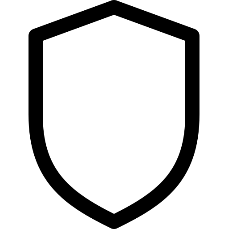 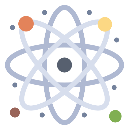 [Speaker Notes: We can achieve 0-availability bound SKFE with secure key leasing scheme from classical bounded collusion-resistant SKFE and secret key encryption with certified deletion.
At the key generation, we generate a classical functional decryption key for f, then we encrypt it by using encryption with certified deletion. The quantum ciphertext is our functional decryption key. The verification key of encryption with certified deletion is our verification key for the decryption key.
At the encryption, we generate a ciphertext of x by the classical FE, then we append the decryption key of encryption with certified deletion. These are our ciphertext.
The high level idea of this scheme is as follows. If we delete the quantum ciphertext in the functional decryption key before we receive our ciphertext, we cannot recover the classical functional decryption key. Thanks to the certified deletion security of the encryption, we have no idea about the encrypted classical decryption key even if we receive the secret decryption key of the certified deletion encryption, which is in our ciphertext. However, if our ciphertext is given before the deletion, we can recover the classical decryption key, so we can only achieve 0-availability bound security.]
How to amplify the availability bound?
Bounded collusion-resistant classical FE technique?
1-bounded → q-bounded
Does not work for 0-bounded scheme
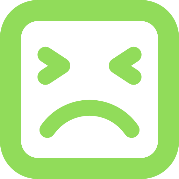 Need security amplification
[Speaker Notes: Our goal is achieving n-availability bound security, where n is a bounded polynomial.
In the classical setting, we know we can achieve q-bounded collusion-resistance from 1-bounded security. It is natural to try to use the transformation technique. However, our starting point is 0-bound scheme, so we cannot apply the previous technique.
We observe we can achieve n-availability bound security if we relax the setting. More precisely, if we use stateful encryption and accept non-negligible security bound, we can achieve n-availability bound security in the static setting, where n is fixed at the setup phase. Non-negligible security bound means the adversary wins the security game with probability 1 over polynomial. We call this 1/alpha security. So, our next goal is achieving security amplification for our scheme and improving the security bound.]
Transformation Road Map
Goal
0-bound from OWFs
(omit)
Parallel instances with incremental bound
via weak optimal efficiency
(omit)
(set) homomorphic secret sharing
Next slide
Use ½-security
[Speaker Notes: We transform our 0-availability bound scheme into an n-availability bound scheme via a few transformations.
First, we obtain n-availability bound scheme with stateful encryption and static n/N-security by simple parallel repetition. Next, we obtain n-availability bound scheme with static negligible security by using set homomorphic secret sharing. Lastly, we obtain n-availability bound scheme with negligible security by parallel repetition with some efficiency property. In this talk, we focus on the second transformation since it is the most interesting. I omit details of other parts. We use ½-security in the next slide, which can be obtained by setting N = 2n.]
Homomorphic Secret Sharing and Amplification
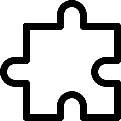 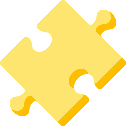 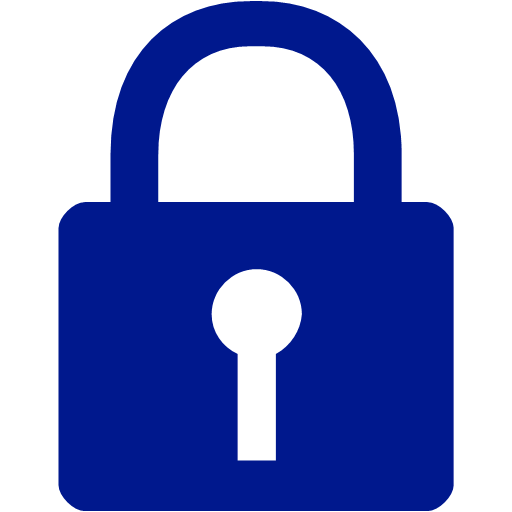 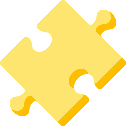 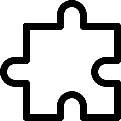 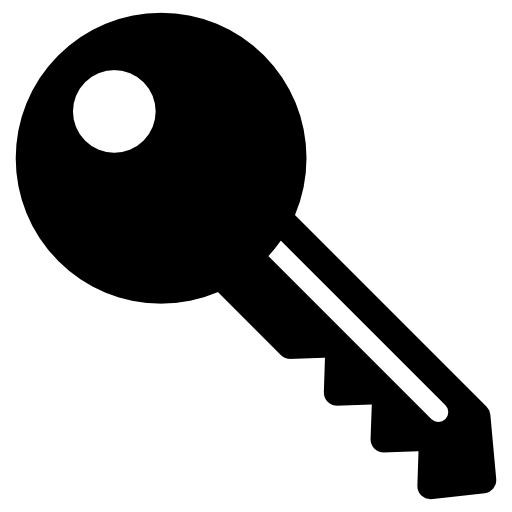 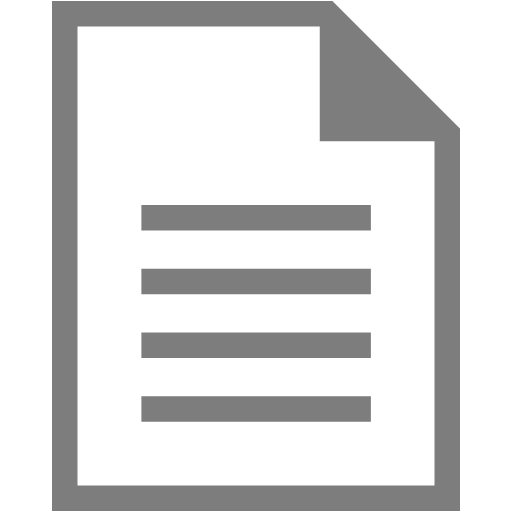 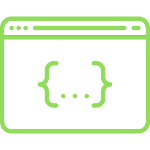 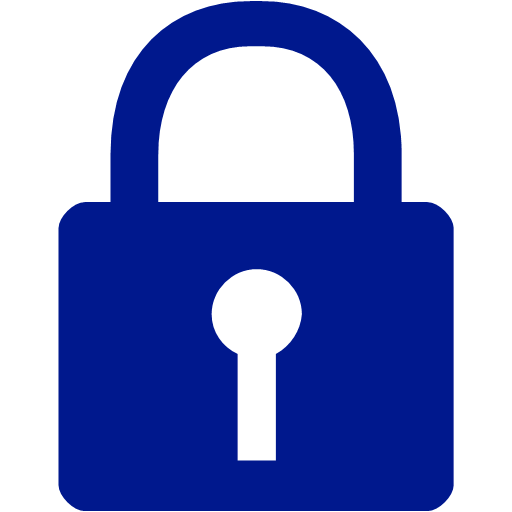 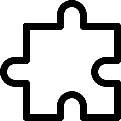 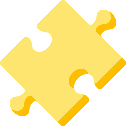 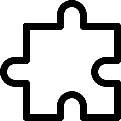 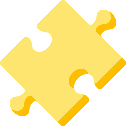 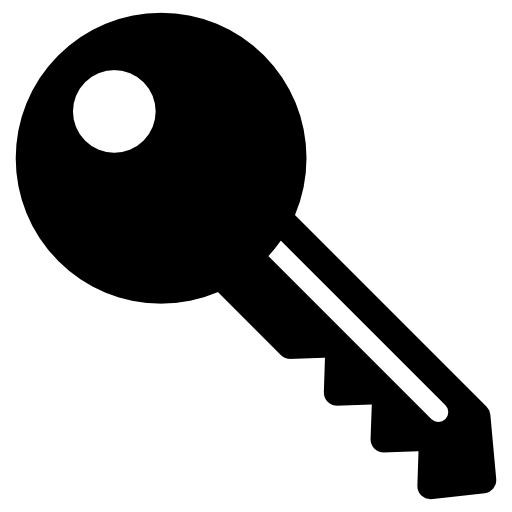 [Speaker Notes: In homomorphic secret sharing, we can generate shares of plaintext x and shares of function f. We can compute a share of an output from each share of x and f, then we can recover f(x) from the shares of the output.　Even if we are given all shares of x and f except one share of x, we cannot tell whether the shares come from x_0 or x_1.
We use m instances of ½ secure FE to generate a ciphertext of each share of x and a functional decryption key for each share of f. By the functionality of FE, we can obtain shares of the output by ciphertexts and decryption keys, and recover f(x).
Here, each FE is ½ secure, so at least one instance is secure with probability 1-1/2^m. That is, the security bound of this scheme is ½^m, which negligible. This is the high level idea of our construction.]
On (Set) Homomorphic Secret Sharing
HSS needs the LWE assumption
For the strong version in the previous slide
We use a weaker variant, Set HSS
Can be instantiated with OWFs [JKMS20]
[Speaker Notes: We use homomorphic secret sharing to simplify our construction.
However, we need the LWE assumption to instantiate the homomorphic secret sharing in the previous slide. In our construction, we can use set homomorphic secret sharing, which is a weaker variant and can be instantiated with one-way functions. So, our construction is based on one-way functions.]
Wrap-up
[Speaker Notes: Let me summarize my talk.]
Deletion and Copy-Protection for FE Keys
New notions
Secure Key Leasing and Copy-Protection for FE
Constructions
Bounded collusion-resistant SKFE with secure key leasing from OWFs
Collusion-resistant single-decryptor PKFE from IO and OWFs
Open questions
Thank you!
eprint 2022/1252
PKFE with secure key leasing without IO?
Collusion-resistant copy-protection for FE?
[Speaker Notes: We introduce the notion of FE with secure key leasing and single-decryptor FE.
We propose bounded collusion-resistant SKFE with secure key leasing based on one-way functions.
Although I omit in this talk, we also propose collusion-resistant public key single-decryptor FE based on IO and one-way functions in this work.
That’s it. Thank you for your attention.]